ΑΚΡΑ
ΑΝΩ ΑΚΡΟ
Ωμική ζώνη
ΑΝΩ ΑΚΡΟ
ΚΑΤΩ ΑΚΡΟ
Κινητικότητα
Οπίσθια πλατιά οστά (ωμοπλάτη) συνδέονται μέσω οστέινων αγκυλών (κλείδα) με αξονικό σκελετό μόνο μπροστά με τη λαβή στέρνου (ατελής δακτύλιος). Επιτρέπει ανεξάρτητη κίνηση άνω άκρων μπροστά από τον κορμό-ακριβή συγχρονισμό οφθαλμού-άνω άκρου.
Αρκετά ισχυρό & σχήμα κουπιού & δυνατότητα γραπώματος, μπορεί να αναλάβει κίνηση σώματος (κολύμπι, έρπειν)
Σταθερότητα 
Οπίσθια πλατιά οστά (λαγόνια) συνδέονται μέσω οστέινων αγκυλών (ηβικοί κάδοι) με αξονικό σκελετό μπροστά στην ηβική σύμφυση και πίσω με το ιερό οστό (πλήρης άκαμπτος δακτύλιος). Στηρίζουν βάρος σώματος. Οι κινήσεις ενός άκρου επηρεάζουν κινήσεις άλλου.
ΣΚΕΛΕΤΟΣ ΑΝΩ ΑΚΡΟΥ
Ωμική ζώνη: Ατελής δακτύλιος.
 1. Ωμοπλάτη 
2. κλείδα 
 (στέρνο)
Ελεύθερο άνω άκρο
3. Βραχίονας: Βραχιόνιο οστό
4. Πήχης: κερκίδα και ωλένη 
5. Άκρα χείρα: οστά καρπού (8), μετακάρπια (5), φάλαγγες (14)

Ο σκελετός άνω άκρου αρθρώνεται με τον αξονικό σκελετό ΜΟΝΟ με στερνοκλειδική διάρθρωση
Εγγύς τμήμα τοποθετεί το άπω τμήμα (άκρα χείρα) εκεί πού εστιάζει η ωχρά κηλίδα για επιτέλεση λεπτών κινήσεων.
ΑΝΕΞΑΡΤΗΤΕΣ ΚΙΝΗΣΕΙΣ ΑΝΩ ΑΚΡΟΥσυντονισμός οφθαλμού-άκρας χείρας
Το άνω άκρο δε συμμετέχει στη στήριξη σώματος
Το άνω άκρο προσφύεται στον αξονικό σκελετό σε ένα μόνο σημείο
Τα οστά του πήχη κινούνται το ένα σε σχέση με το άλλο
Τα δάχτυλα είναι μακρά και ευκίνητα, ο αντίχειρας έχει ικανότητα αντίθεσης
ΕΛΕΥΘΕΡΟ ΑΝΩ ΑΚΡΟ
Εγγύς οστό: μονήρες, μακρύτερο
Μεσότητα: 2 παράλληλα οστά







Άπω: βραχέα και μακρά οστά
Βραχιόνιο / μηριαίο
Κερκίδα ωλένη: συνδέονται και τα 2 με εγγύς οστό, κινούνται μεταξύ τους.
Κνήμη περόνη: συνδέονται και τα δύο με οστά ταρσού, σταθεροποιημένα μεταξύ τους
8 καρπού, 7 ταρσού
Φάλαγγες δαχτύλων
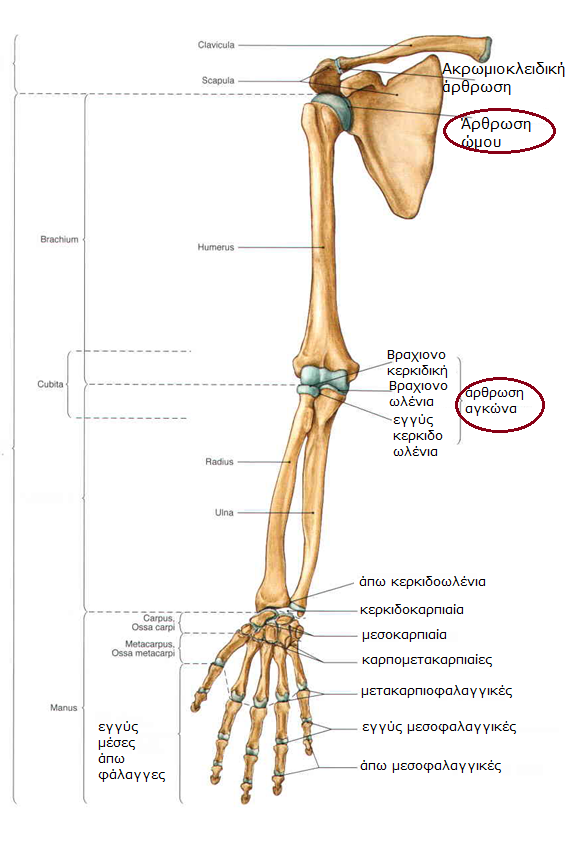 Sobotta, Atlas of human anatomy
Volume1, Head Neck, Upper Limb
14th edition 2006, Elsevier, Munich
ΚΛΕΙΔΑ
Συνδέει κάθε άνω άκρο με κορμό (λαβή στέρνου-ακρώμιο ωμοπλάτης).
Διπλή καμπή (τελικό S): έσω ήμισυ προς τα εμπρός, έξω ήμισυ προς τα πίσω. Αυξάνει η ελαστική αντίσταση.
Μοιάζει με μακρό οστό αλλά δεν έχει μυελική κοιλότητα. Φλοιός συμπαγούς οστού-σπογγώδες σώμα
ΚΛΕΙΔΑ
Λειτουργεί ως δοκός γερανού από όπου κρέμονται η ωμοπλάτη και το άνω άκρο σε απόσταση από αξονικό σκελετό και τους επιτρέπει μέγιστη ελευθερία κινήσεων στο άνω άκρο, και κίνηση ωμοπλάτης στο θωρακικό τοίχωμα. Όταν σταθεροποιείται, επιτρέπει ανύψωση πλευρών σε βαθειά εισπνοή.
Σχηματίζει οστέινο όριο τραχηλομασχαλιαίου σωλήνα, προστατεύονται αγγειονευρώδες δεμάτιο άνω άκρου.
Μεταδίδει δονήσεις από άνω άκρο στο σκελετό
ΚΛΕΙΔΑ
Άνω επιφάνεια: ακριβώς κάτω από το δέρμα και μυώδες πλάτυσμα, ομαλή.
Κάτω επιφάνεια: ανώμαλη για πρόσφυση συνδέσμων.
Αρθρώνεται με το στέρνο και τον 1ο πλευρικό χόνδρο (στερνοκλειδική διάρθρωση- εφιππιοειδής- πλευροκλειδικός σύνδεσμος) προς τα έσω
 και με το ακρώμιο (ακρωμιοκλειδική άρθρωση- επίπεδη) προς τα έξω [επίπεδες αρθρικές επιφάνειες καλύπτονται από ινοχόνδρινο ιστό].
Οι κορακοκλειδικοί σύνδεσμοι (κωνοειδής- έσω μοίρα και τραπεζοειδής-έξω μοίρα σύνδεσμος) σταθεροποιούν την κλείδα έξω και πλάγια από την κορακοειδή απόφυση και προσφύονται στο αντίστοιχο φύμα και γραμμή.
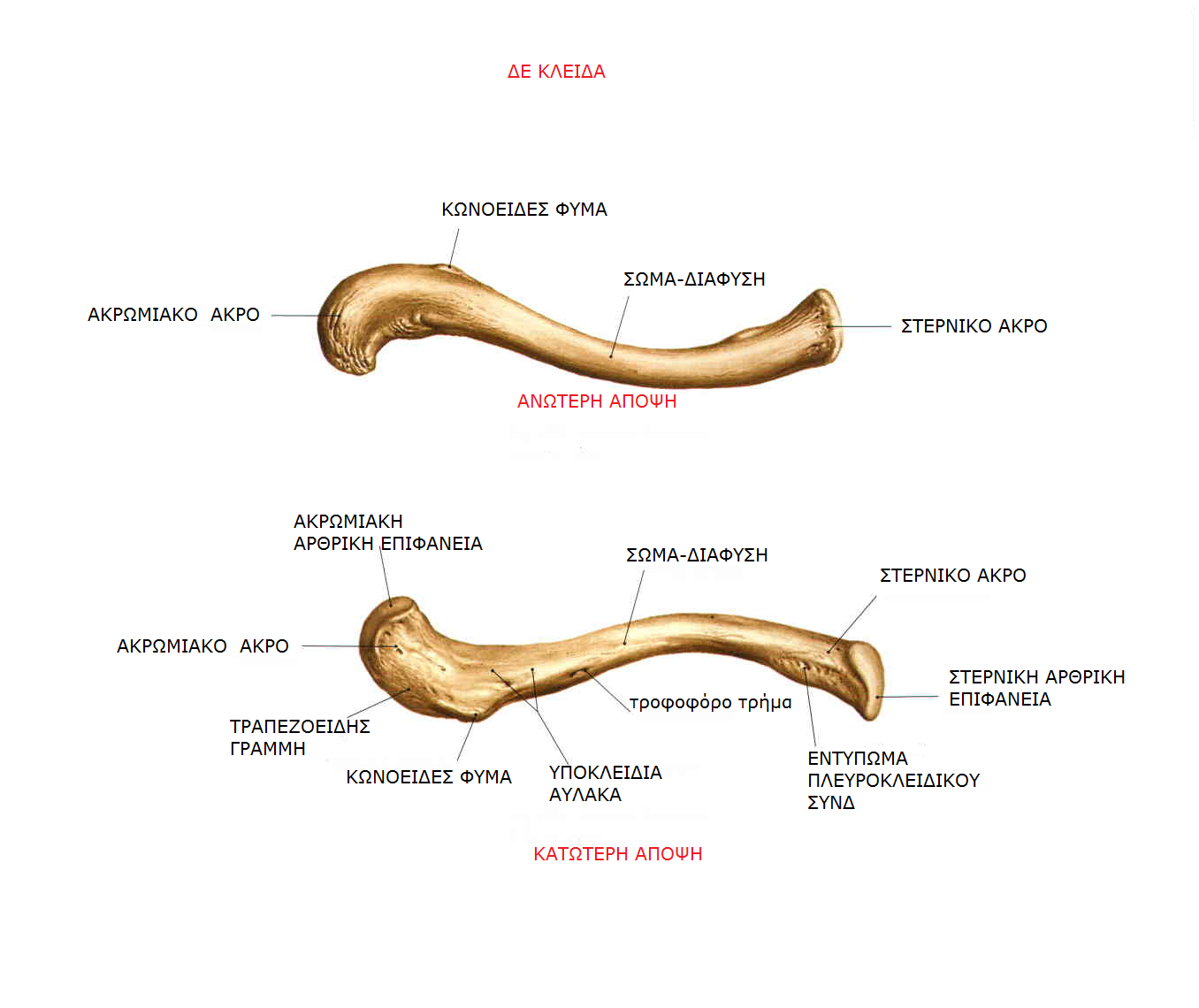 Sobotta, Atlas of human anatomy
Volume1, Head Neck, Upper Limb
14th edition 2006, Elsevier, Munich
ΣΤΕΡΝΟΚΛΕΙΔΙΚΗ
Sobotta, Atlas of human anatomy
Volume1, Head Neck, Upper Limb
14th edition 2006, Elsevier, Munich
ΑΚΡΩΜΙΟΚΛΕΙΔΙΚΗ
Sobotta, Atlas of human anatomy
Volume1, Head Neck, Upper Limb
14th edition 2006, Elsevier, Munich
Το πρώτο οστό που οστεοποιείται στο έμβρυο (6 εβδ) και το τελευταίο που σχηματίζεται πλήρως 
Το οστό που σπάει πιο συχνά. 
Το πιο αδύνατο σημείο του είναι μεταξύ μέσης και έξω 2/3.
ΩΜΟΠΛΑΤΗ
Βάση πάνω στην οποία δρα το ελεύθερο άνω άκρο
	Πλατύ οστό, τριγωνικό στην οπίσθια και έξω επιφάνεια θώρακα, υπερκείμενη της 2ης -7ης πλευράς. Η κυρτή οπίσθια πλευρά διαιρείται ανισομερώς από παχύ προβάλλον χείλος οστού, την ωμοπλατιαία άκανθα, σε ένα μικρό υπερακάνθιο βόθρο και σε ένα μεγαλύτερο υπακάνθιο βόθρο. Η κοίλη πλευρική επιφάνεια σχηματίζει τον υποπλάτιο βόθρο. Στις πλατιές επιφάνειες βόθρων προσφύονται μυς.
ΩΜΟΠΛΑΤΗ
Το τριγωνικό σώμα είναι λεπτό και διαφανές ενώ τα χείλη κάπως παχύτερα. Η άκανθα εκτείνεται ως το ακρώμιο (υποδόροιο σημείο ώμου) και αρθρώνεται με την κλείδα. Το δελτοειδές φύμα της άκανθας αποτελεί προπέτεια από όπου εκφύεται ο δελτοειδής μ.
Η άκανθα και το ακρώμιο λειτουργούν ως μοχλοί για προσφύσεις μυών (τραπεζοειδής μ.).
Η ακρωμιοκλειδική άρθρωση βρίσκεται άνω και έξω, η γληνοβραχιόνια άρθρωση βρίσκεται πιο κάτω, έτσι το σώμα της ωμοπλάτης είναι σε ισορροπία με το αιωρούμενο άνω άκρο-η ωμοπλάτη κρέμεται από την κλείδα μέσω κορακοκλειδικών συνδ.
ΩΜΟΠΛΑΤΗ
3 γωνίες
3 πλευρές
Έσω χείλος απέχει 5 εκ από ακανθώδεις αποφύσεις και είναι παράλληλο με αυτές
Βάση άκανθας: Θ3
Κάτω γωνία: μεταξύ 7ης και 8ης πλευράς
Το ακρώμιο και η κορακοειδής απόφυση προστατεύουν τη διάρθρωση
ΣΥΝΔΕΣΜΟΙ ΩΜΟΠΛΑΤΗΣ
Ακρωμιοκορακοειδής: πάνω από άρθρωση ώμου
Άνω εγκάρσιος ωμοπλατιαίος
Κορακοκλειδικός (2): υποστηρίζει παθητικά το ελεύθερο άνω άκρο
Ακρωμιοκλειδικός: ενισχύει τον αρθρικό θύλακο
Κορακοκλειδικός
Ακρωμιοκορακοειδής
Ακρωμιοκλειδικός
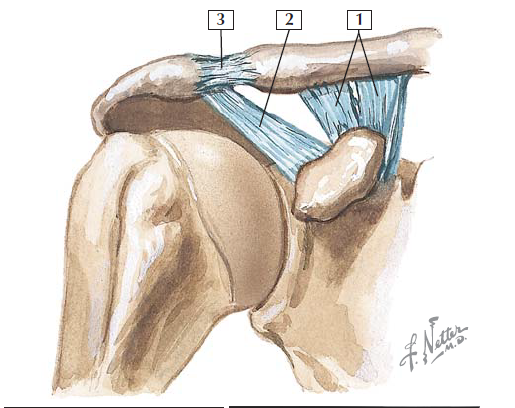 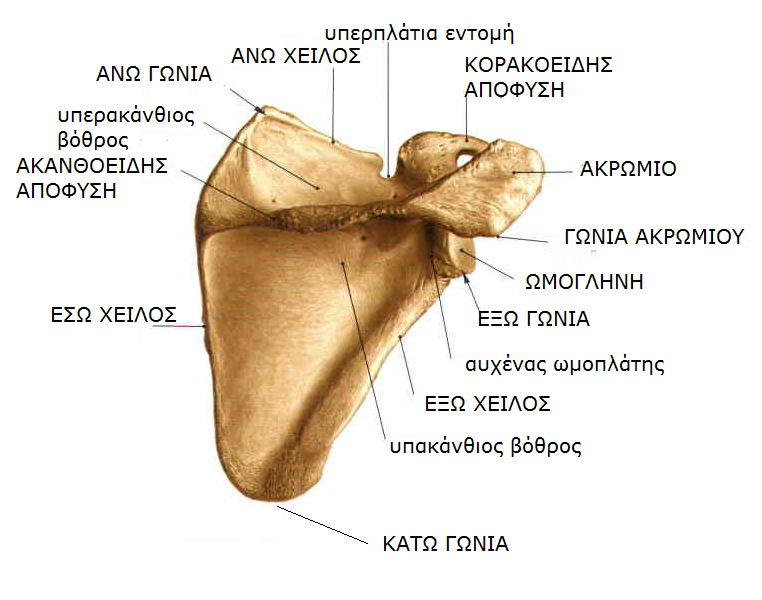 Sobotta, Atlas of human anatomy
Volume1, Head Neck, Upper Limb
14th edition 2006, Elsevier, Munich
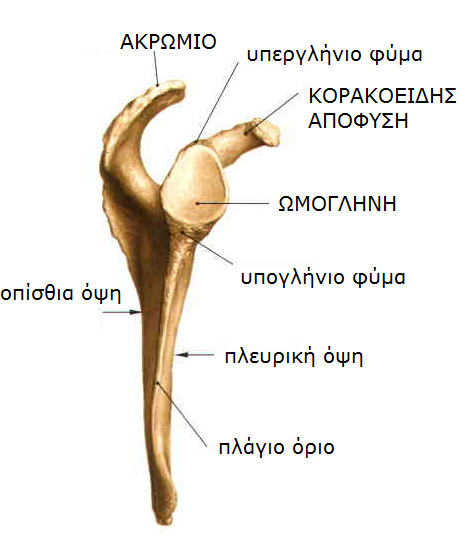 Sobotta, Atlas of human anatomy
Volume1, Head Neck, Upper Limb
14th edition 2006, Elsevier, Munich
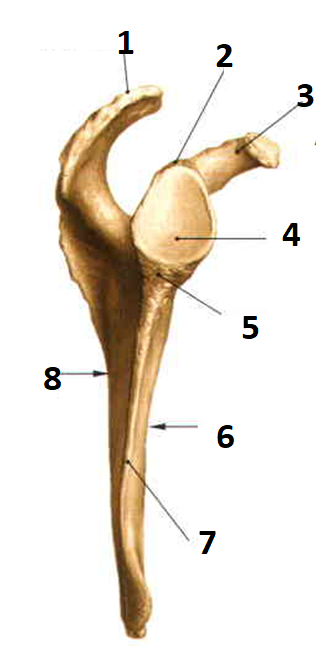 Ακρώμιο
Υπεργλήνιο φύμα
Κορακοειδής απόφυση
Ωμογλήνη
Υπογλήνιο φύμα
Πλευρική όψη
Πλάγιο όριο
Οπίσθια όψη
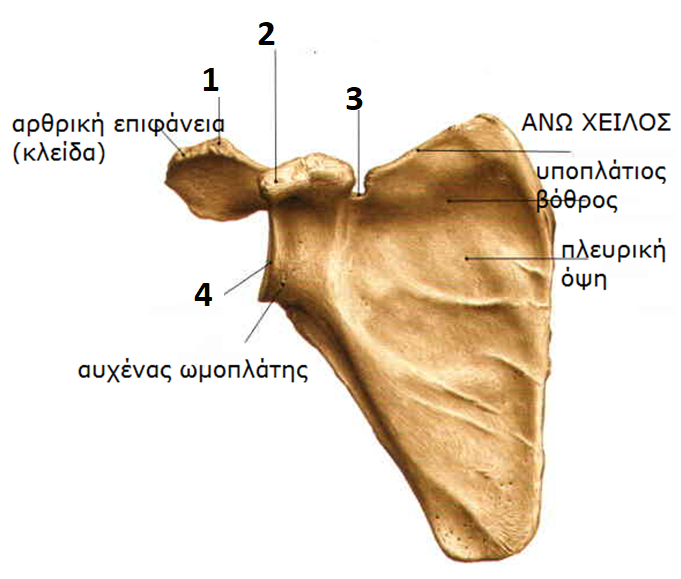 Ακρώμιο
Κορακοειδής απόφυση
Ωμοπλατιαία εντομή
Ωμογλήνη
Sobotta, Atlas of human anatomy
Volume1, Head Neck, Upper Limb
14th edition 2006, Elsevier, Munich
ΒΡΑΧΙΟΝΙΟ ΟΣΤΟ_1κινητή δοκός που τοποθετεί άκρα χείρα ψηλά και σε απόσταση από τον κορμό
Μεγαλύτερο οστό άνω άκρου. Αρθρώνεται με ωμοπλάτη, κερκίδα και ωλένη.
Εγγύς άκρο: 
Κεφαλή: αρθρώνεται με ωμογλήνη
ανατομικός αυχένας: αύλακα  που περιβάλλει κεφαλή και την ξεχωρίζει από μείζον και έλασσον  όγκωμα και δηλοί γραμμή πρόσφυσης θυλάκου
χειρουργικός αυχένας: στενή μοίρα κάτω από τη κεφαλή και τα φύματα, συχνή θέση κατάγματος
μείζον όγκωμα / έλασσον όγκωμα / μεσογκική αύλακα (τένοντας μακράς κεφαλής δικέφαλου βραχιόνιου μυ)
Διάφυση
Δελτοειδές τράχυσμα: προς τα έξω, κατάφυση δελτοειδή μυ
Κερκιδική αύλακα (σπειροειδής αύλακα): πορεύεται το κερκιδικό νεύρο και η βραχιόνια αρτηρία, μεταξύ έσω και έξω κεφαλής τρικεφάλου
ΒΡΑΧΙΟΝΙΟ ΟΣΤΟ_2
Το κάτω άκρο της διάφυσης διευρύνεται: έσω υπερτροχίλια ακρολοφία και έξω υπερκονδύλια ακρολοφία
Άπω άκρο: 2 αρθρικές επιφάνειες, 2 βόθροι, 1 βοθρίο
Τροχιλία: άρθρωση με ωλένη
Κόνδυλος: άρθρωση με κερκίδα
Κορωνοειδής βόθρος -εμπρός: δέχεται την κωρονοειδή απόφυση ωλένης σε πλήρη κάμψη αγκώνα
Ωλεκρανικός βόθρος -πίσω: δέχεται το ωλέκρανο σε πλήρη έκταση αγκώνα
Κερκιδικό βοθρίο πάνω από κόνδυλο, εμπρός: δέχεται την κεφαλή κερκίδας σε πλήρη κάμψη αγκώνα
Sobotta, Atlas of human anatomy
Volume1, Head Neck, Upper Limb
14th edition 2006, Elsevier, Munich
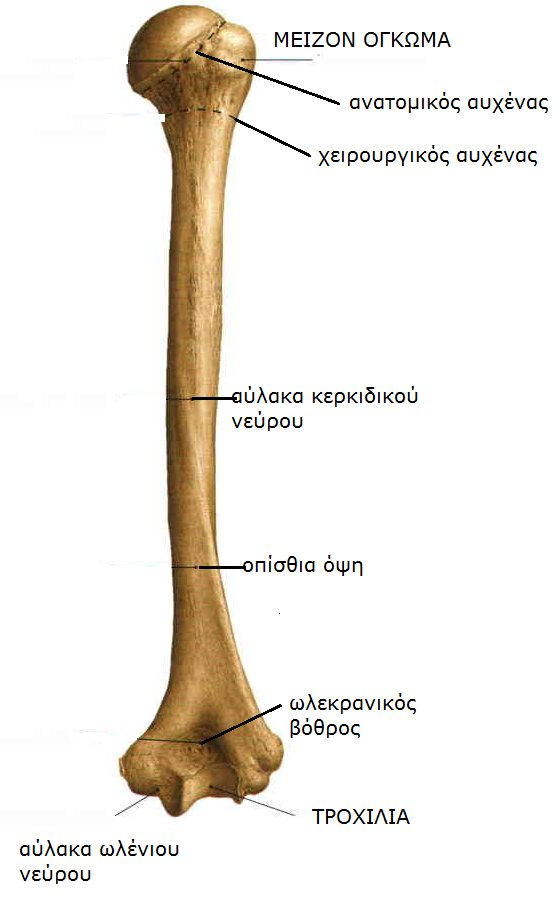 Sobotta, Atlas of human anatomy
Volume1, Head Neck, Upper Limb
14th edition 2006, Elsevier, Munich
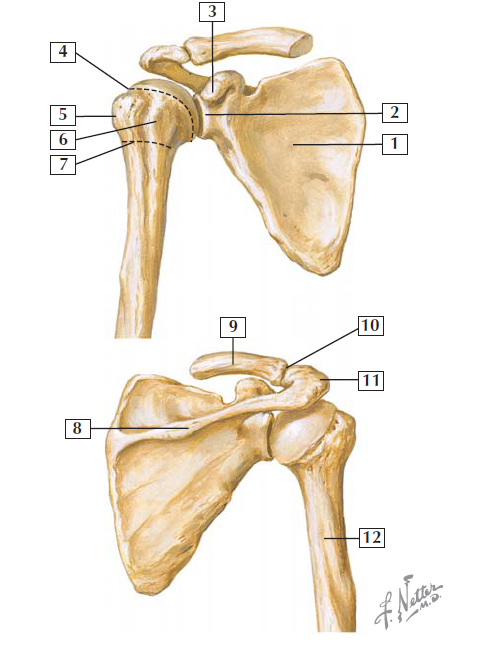 Σώμα ωμοπλάτης
Ωμογλήνη 
Κορακοειδής απόφυση
Ανατομικός αυχένας
Μείζων όγκωμα
Έλασσον όγκωμα
Χειρουργικός αυχένας
Ωμοπλατιαία άκανθα
Κλείδα
Ακρωμιοκλειδική άρθρωση
Ακρώμιο
Διάφυση βραχιονίου
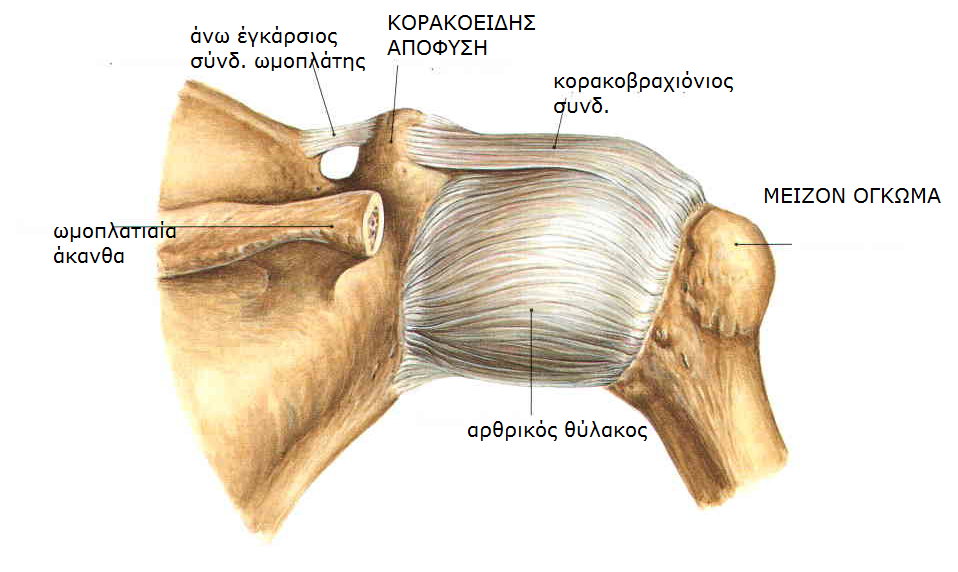 Sobotta, Atlas of human anatomy
Volume1, Head Neck, Upper Limb
14th edition 2006, Elsevier, Munich
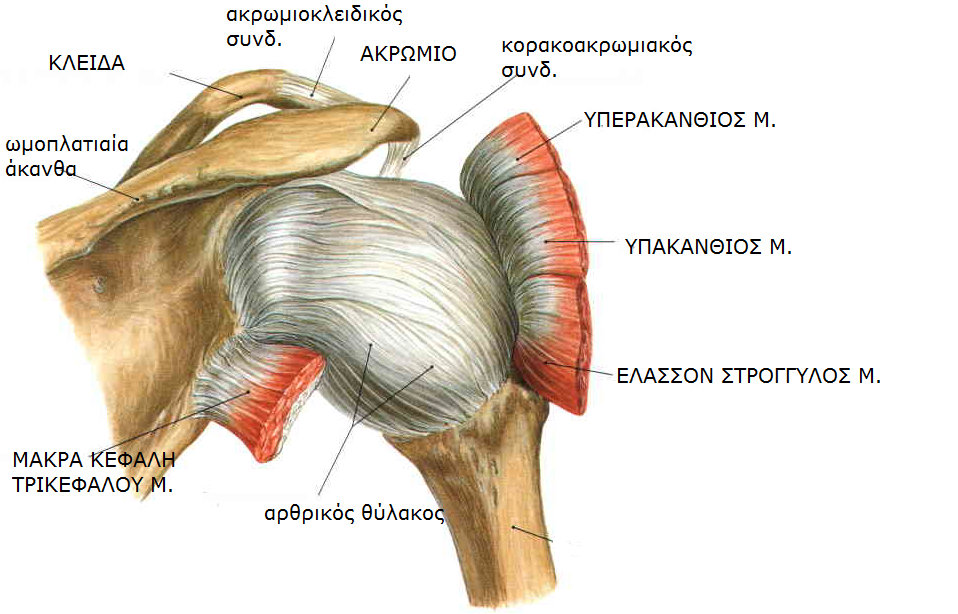 Sobotta, Atlas of human anatomy
Volume1, Head Neck, Upper Limb
14th edition 2006, Elsevier, Munich
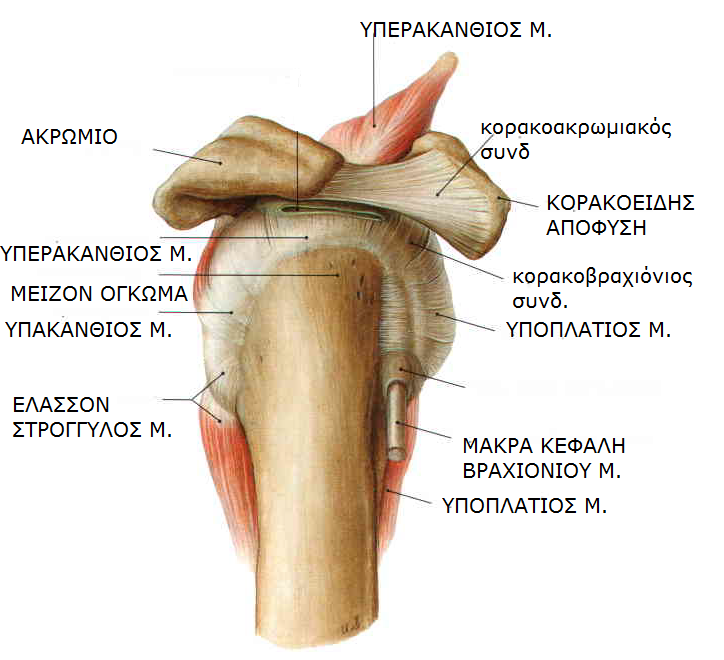 Sobotta, Atlas of human anatomy
Volume1, Head Neck, Upper Limb
14th edition 2006, Elsevier, Munich
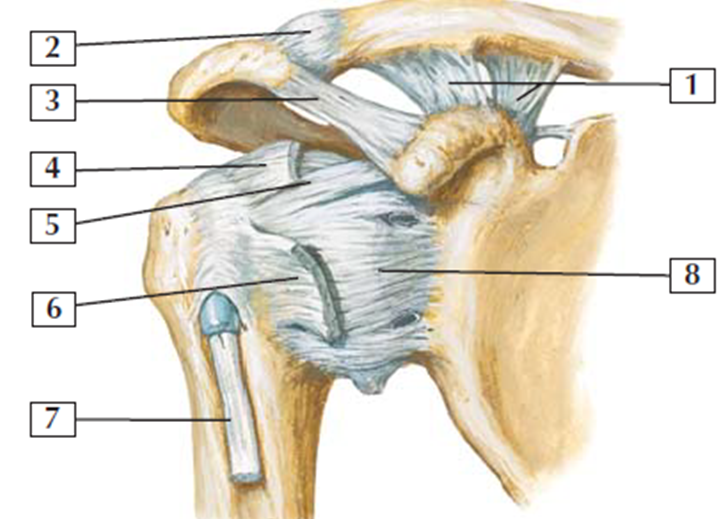 Κορακοκλειδικός σύνδ. 
Ακρωμιοκλειδικός
Ακρμιοκορακοειδής
Τένοντας υπερακάνθιου
Κορακοβραχιονίος σύνδ.
Τένοντας υποπλάτιου
Τένοντας μακράς
	 κεφαλής δικεφάλου
8.    Αρθρικός θύλακος
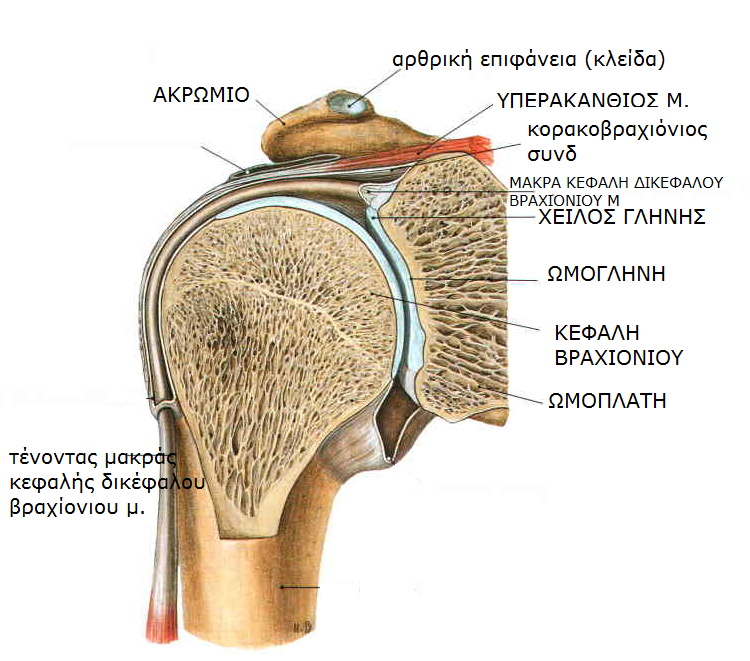 Sobotta, Atlas of human anatomy
Volume1, Head Neck, Upper Limb
14th edition 2006, Elsevier, Munich
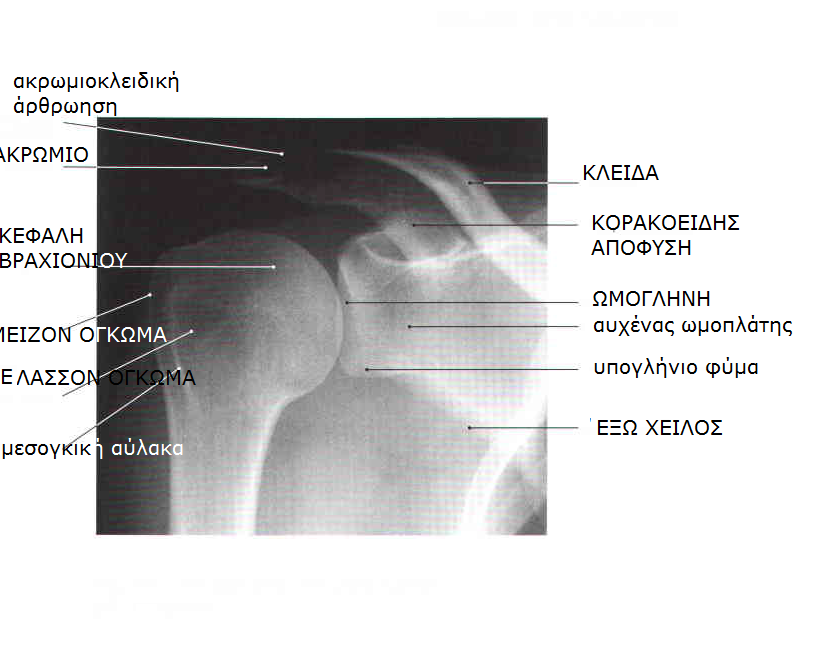 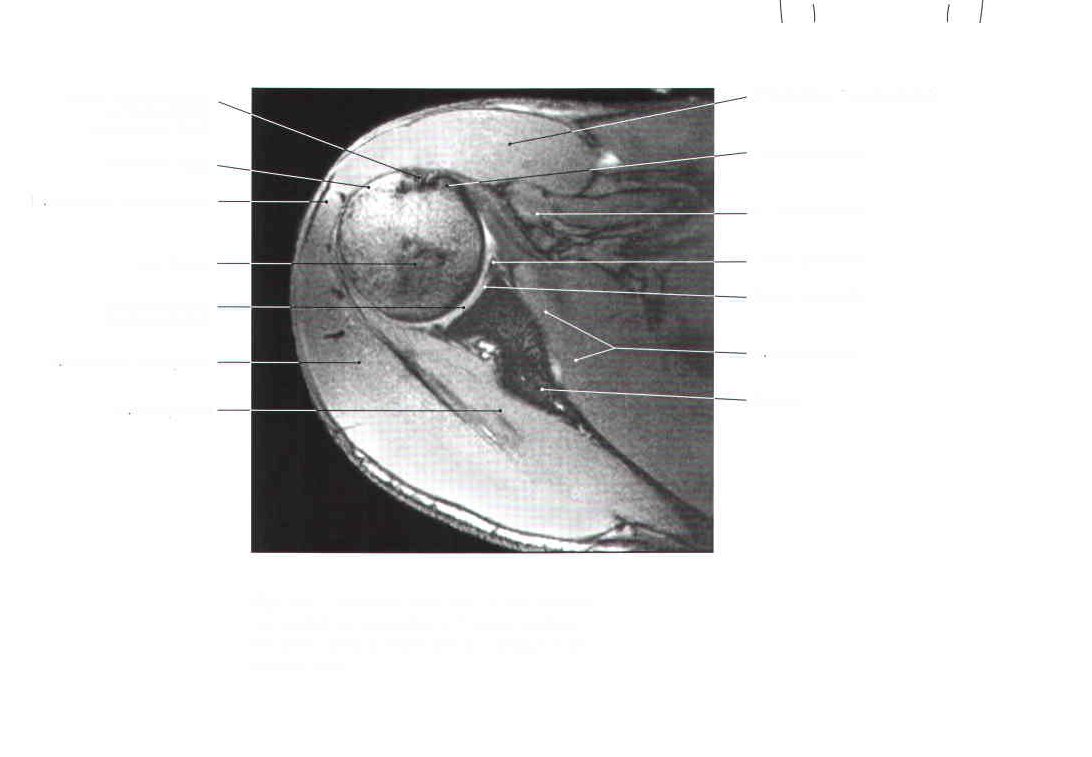 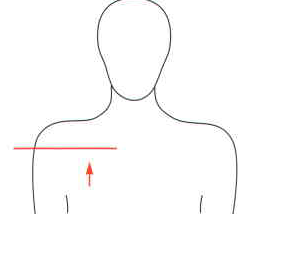 ΑΡΘΡΩΣΗ ΩΜΟΥ
Η ωμογλήνη είναι ρηχή και μικρότερη (έκταση 6εκ) από την κεφαλή βραχιονίου. Ο υαλοειδής χόνδρος είναι παχύτερος στην περιφέρεια. Μεγεθύνεται  από ινοχόνδρινο επιχείλιο χόνδρο. Είναι κάθετη σε σχέση με επίπεδο ωμοπλάτης. Το ελεύθερο άνω άκρο ζυγίζει συνήθως 4 κιλά, Δεν υπάρχουν ισχυροί σύνδεσμοι και η διάρθρωση συγκρατείται από τη δράση στροφικών μυών (υπερακανθιος, υπακάνθιος, υποπλάτιος, έλασσων στρογγύλος μ).
	Όταν συσπώνται όλοι, σταθεροποιούν άρθρωση, όταν χαλαρώνουν η ελεύθερη κίνηση είναι δυνατή.
Η κεφαλή βραχιονίου είναι σφαιρική. Ο υαλοειδής χόνδρος αρχίζει από τον ανατομικό αυχένα αλλά εκτείνεται μέχρι την αύλακα δικεφάλου βραχιόνιου μυ. Ο αρθρικός υμένας προσφύεται στον επιχείλιο χόνδρο και περιβάλλει την ενδαρθρική μοίρα τ. δικεφάλου βραχιόνιου μυ.[σχηματίζει υποπλάτιο ορογόνο θύλακο]. Ο αρθρικός θύλακος είναι χαλαρός και επιτρέπει μεγάλο εύρος κινήσεων. Ενισχύεται από τον κορακοβραχιόνιο συνδ. (άνω) και τους 3 γληνοβραχιόνιους συνδ (πρόσω) και προστατεύεται από τον κορακοακρωμιακό συνδ.
ΑΡΘΡΩΣΗ ΩΜΟΥ
2 ορογόνοι θύλακοι
	υποπλάτιος: χωρίζει αρθρικό θύλακο από τον τένοντα υποπλάτιου μυ [επικοινωνεί με την άρθρωση – αποτελεί συνέχεια αρθρικού υμένα]
	υπακρωμιακός: χωρίζει αρθρικό θύλακο από τον κορακοακρωμιακό σύνδ. 
	Ακριβώς από κάτω διέρχεται ο τ. υπερακανθίου μυ.[φλεγμονή τ. από τριβή στον κορακοακρωμιακό συνδ. προκαλεί φλεγμονή στον θύλακο με έντονο πόνο και περιορισμό απαγωγής]
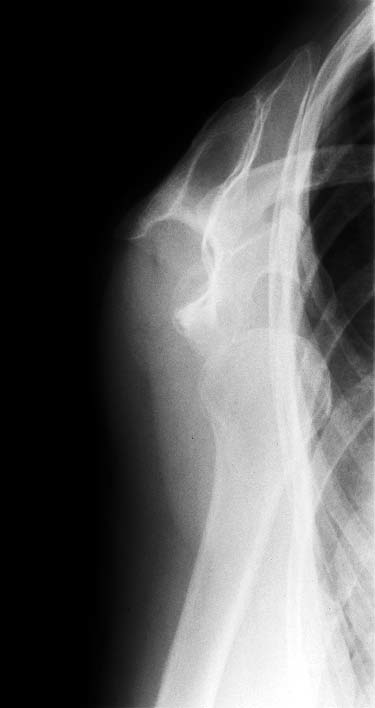 ΑΡΘΡΩΣΗ ΩΜΟΥΚΙΝΗΣΕΙΣ
3 βαθμοί ελευθερίας-η συνηθέστερη θέση εξαρθρημάτων. Όταν ο ώμος εξαρθρώνεται (βίαιη απαγωγή με έξω στροφή) δεν ψηλαφάται πλέον το μείζον όγκωμα και το δάχτυλο εισέρχεται σε άδεια κοιλότητα κάτω από το ακρώμιο [η κεφαλή μετατοπίζεται κάτω και πρόσω].
(πιθανόν να προκληθεί βλάβη μασχαλιαίου ν).
ΠΡ. ΜΥΣ ΘΩΡΑΚΑ που καταφύονται στην ωμική ζώνη
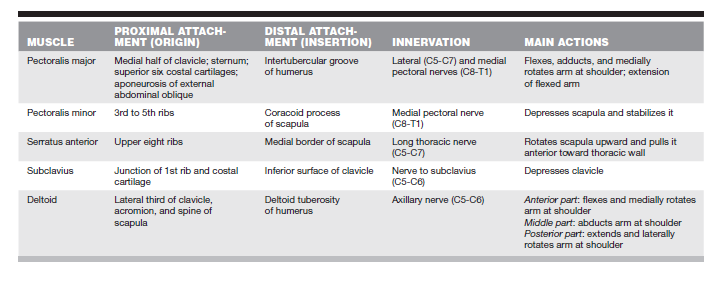 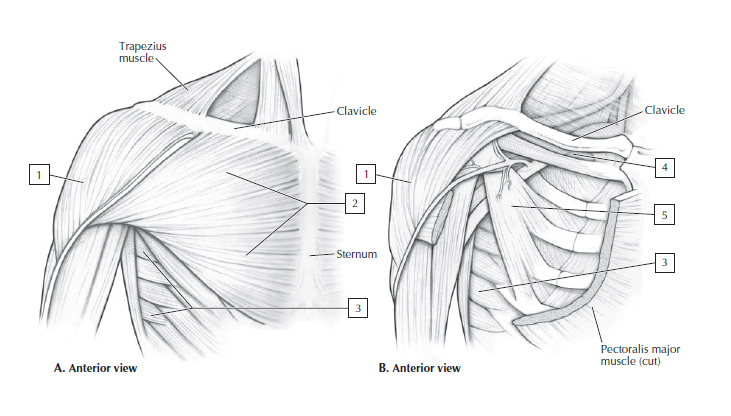 Δελτοειδής
Μζ. Θωρακικός
Πρ. οδοντωτός
Υποκλείδιος
Ελ. θωρακικός
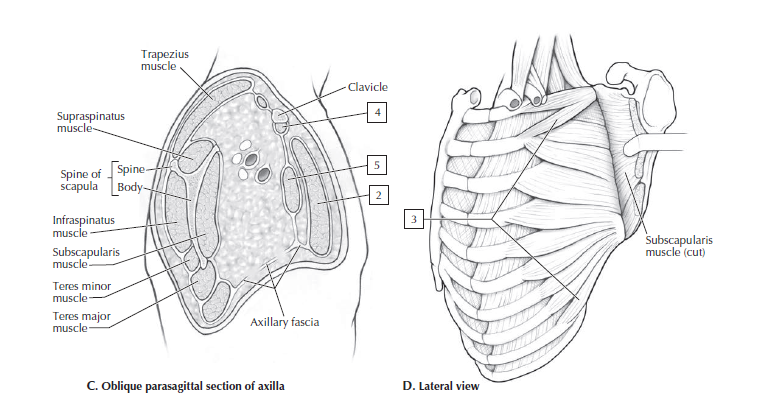 Δελτοειδής
Μζ. Θωρακικός
Πρ. οδοντωτός
Υποκλείδιος
Ελ. θωρακικός
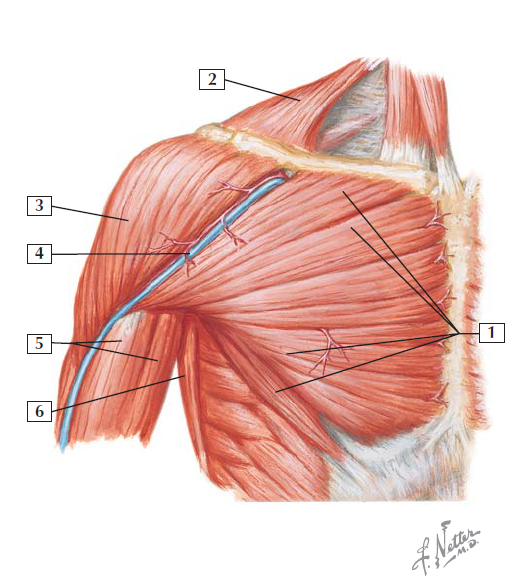 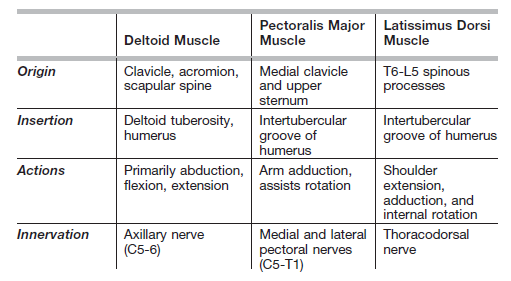 Μζ. Θωρακικός
 Τραπεζοειδής
Δελτοειδής
Κεφαλική φλ.
Δικέφαλος βραχιόνιος
Πλατύς ραχιαίος
ΟΠ. ΜΥΣ ΣΚΕΛΕΤΟΥ που προσφύονται στην ωμική ζώνη
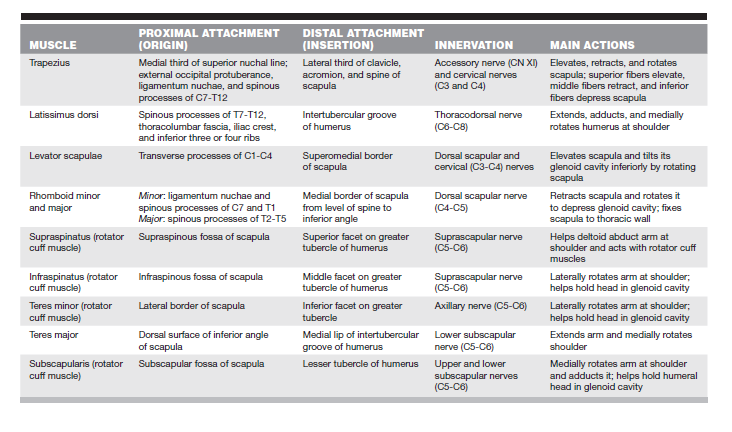 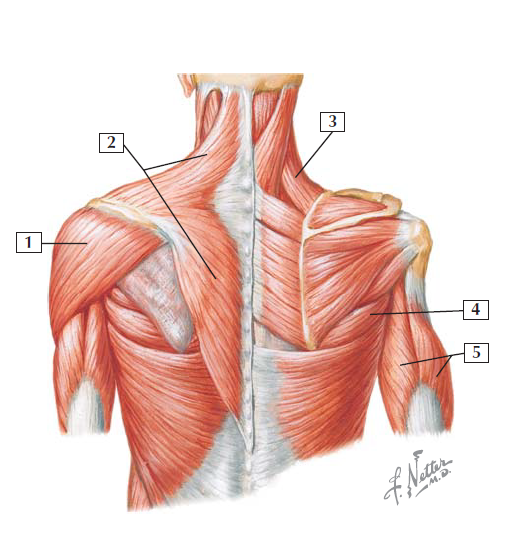 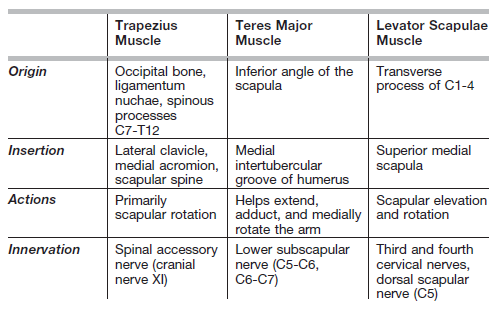 Δελτοειδής
Τραπεζοειδής
Ανελκτήρας ωμοπλάτης
Μζ. Στρογγύλος
Τρικέφαλος
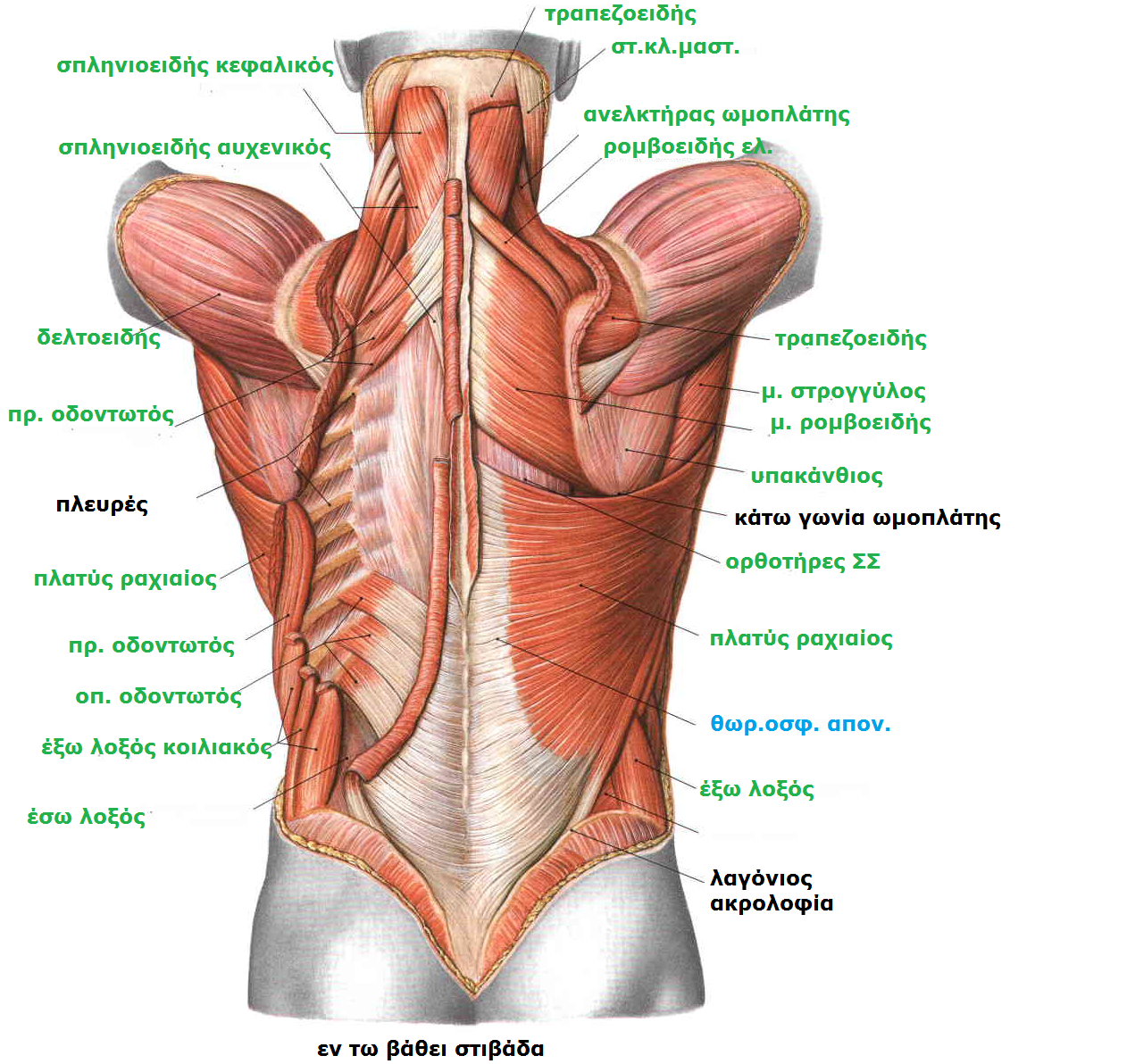 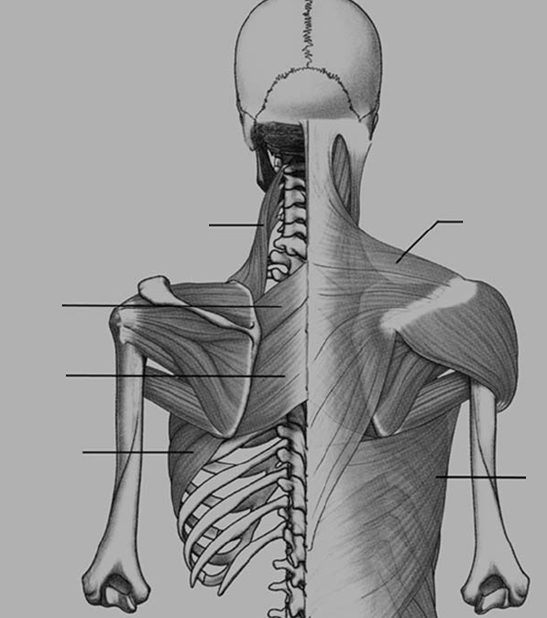 τραπεζοειδής
Ελ. ρομβοειδής
Μζ. ρομβοειδής
Πρ. οδοντωτός
Πλατύς ραχιαίος
ΜΥΣ ΩΜΙΚΗΣ ΖΩΝΗΣπου καταφύονται στο βραχίονα
1.Υπερακάνθιος
2. Υπακάνθιος
3. Ελάσσων στρογγύλος
4. Δελτοειδής
5. Υποπλάτιος
6. Μείζων στρογγύλος
7. Πλατύς ραχιαίος
ΑΥΤΟΧΘΟΝΕΣ ΜΥΣ ΩΜΟΥ πρόσθιοι
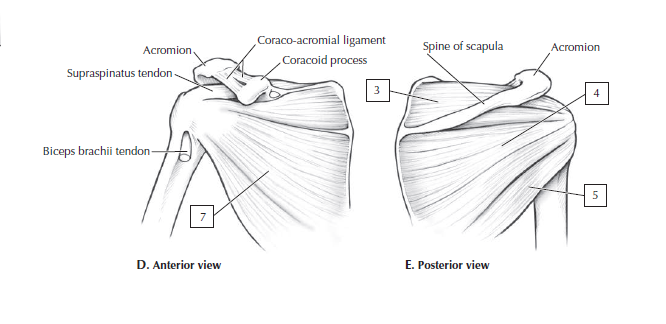 …
…
Υπερακάνθιος
Υπακάνθιος
Ελ. Στρογγύλος
….
Υποπλάτιος
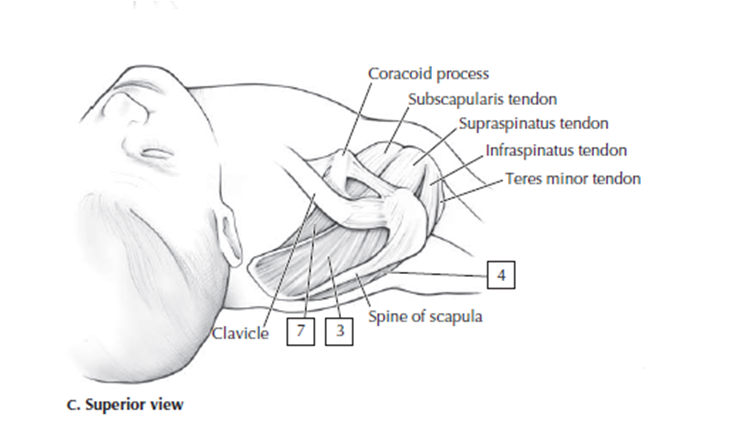 3. Υπερακάνθιος 
4. Υπακάνθιος
7. Υποκλείδιος
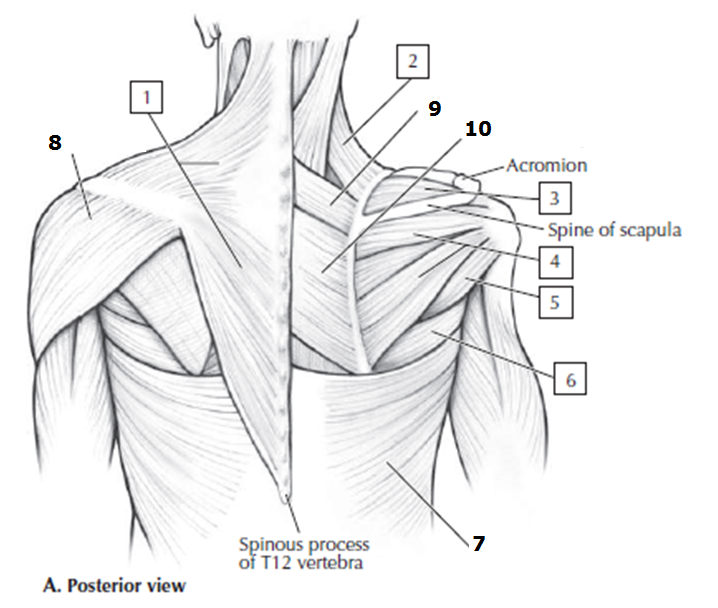 Τραπεζοειδής
Ανελκτήρας ωμοπλάτης
Υπερακάνθιος
Υπακάνθιος
Ελ. Στρογγύλος
Μζ. Στρογγύλος
Πλ. ραχιαίος 
Δελτοειδής
Ελ. Ρομβοειδής
Μζ. ρομβοειδής
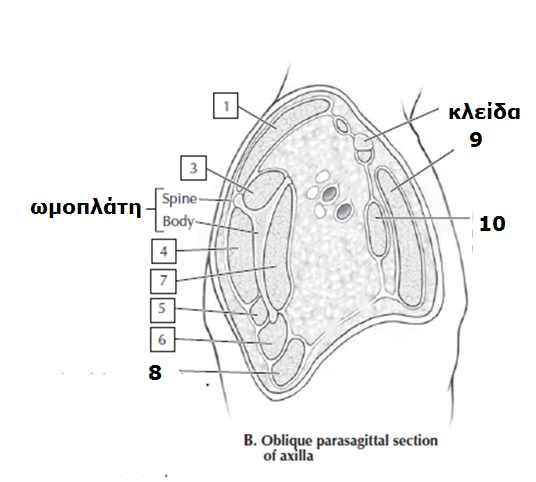 Τραπεζοειδής
…
Υπερακάνθιος
Υπακάνθιος
Ελ. Στρογγύλος
Μζ. Στρογγύλος
Υποπλάτιος
Πλατύς ραχιαίος
Μζ. Θωρακικός
Ελ. Θωρακικός
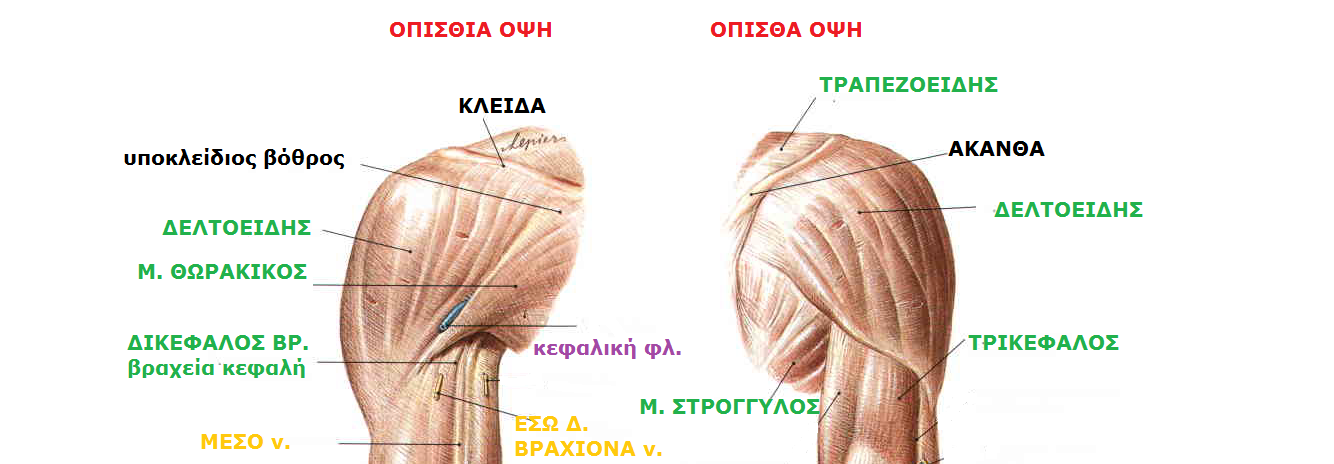 Sobotta, Atlas of human anatomy
Volume1, Head Neck, Upper Limb
14th edition 2006, Elsevier, Munich
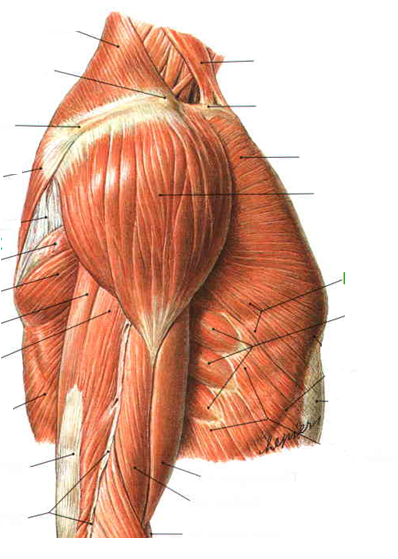 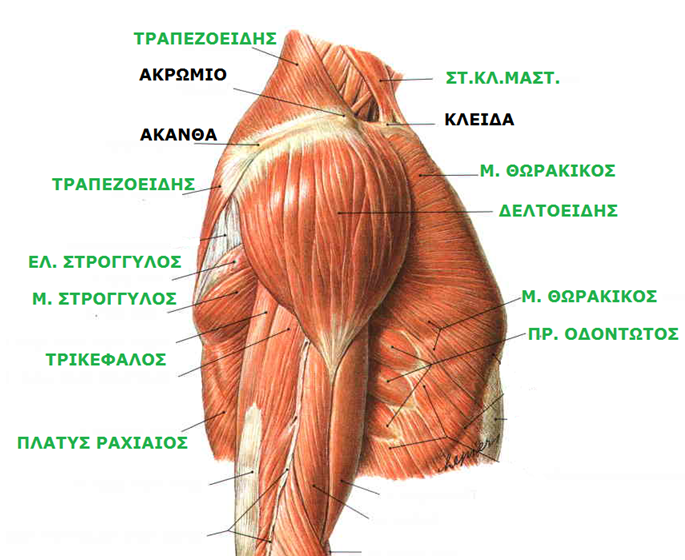 Sobotta, Atlas of human anatomy
Volume1, Head Neck, Upper Limb
14th edition 2006, Elsevier, Munich
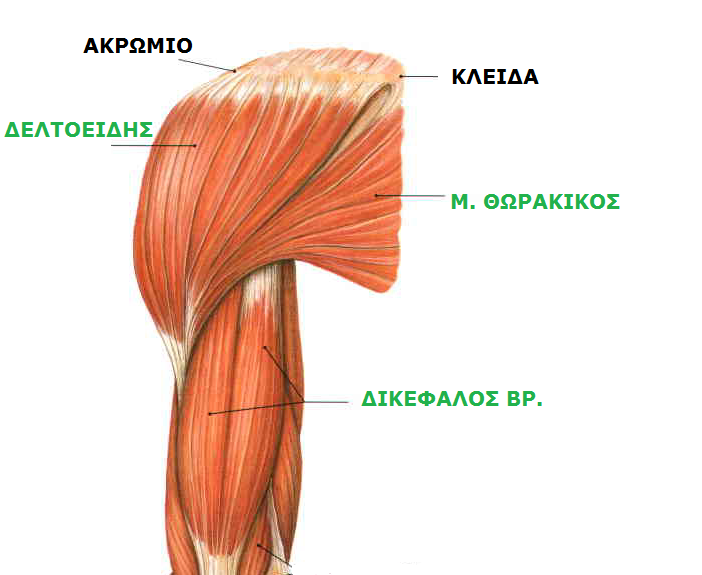 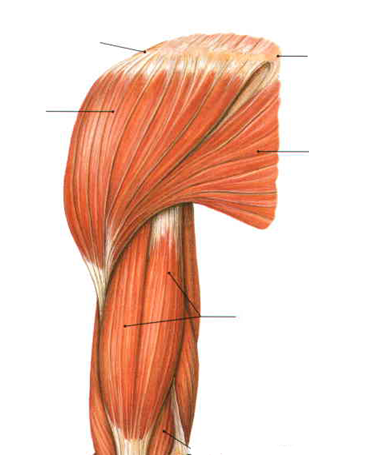 Sobotta, Atlas of human anatomy
Volume1, Head Neck, Upper Limb
14th edition 2006, Elsevier, Munich
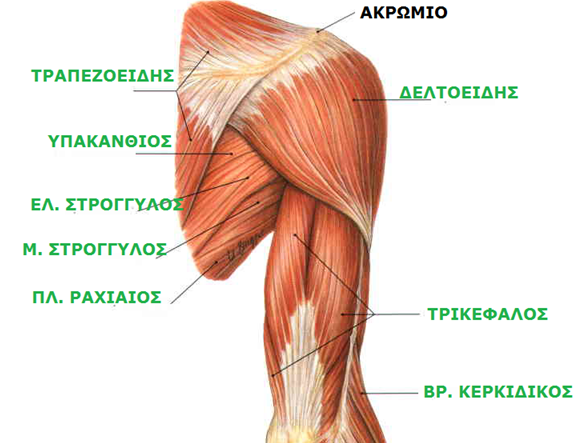 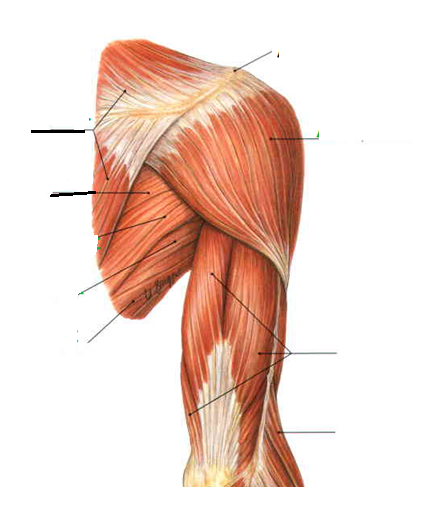 Sobotta, Atlas of human anatomy
Volume1, Head Neck, Upper Limb
14th edition 2006, Elsevier, Munich
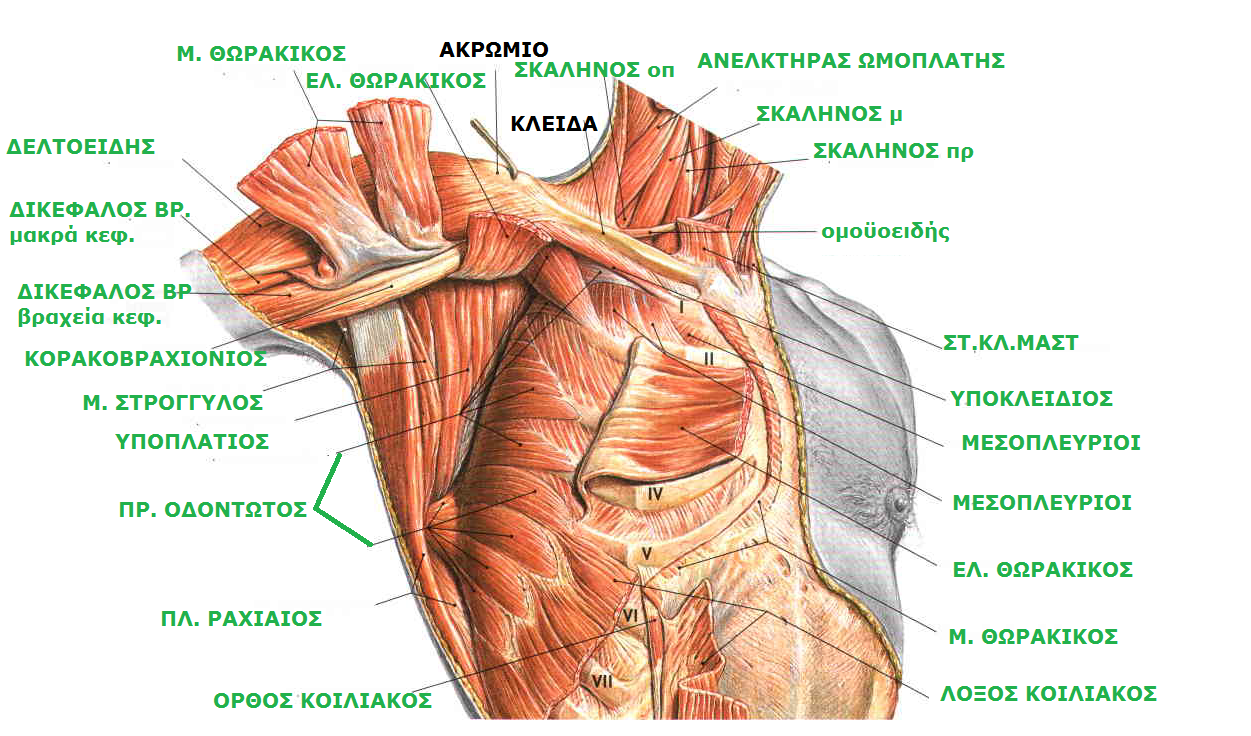 Sobotta, Atlas of human anatomy
Volume1, Head Neck, Upper Limb
14th edition 2006, Elsevier, Munich
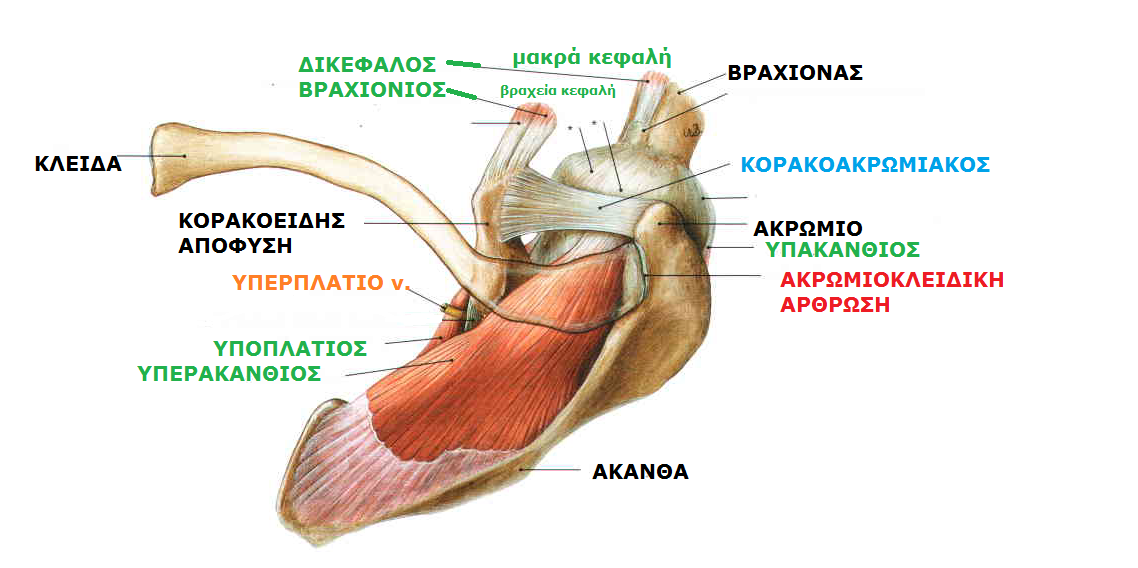 Sobotta, Atlas of human anatomy
Volume1, Head Neck, Upper Limb
14th edition 2006, Elsevier, Munich
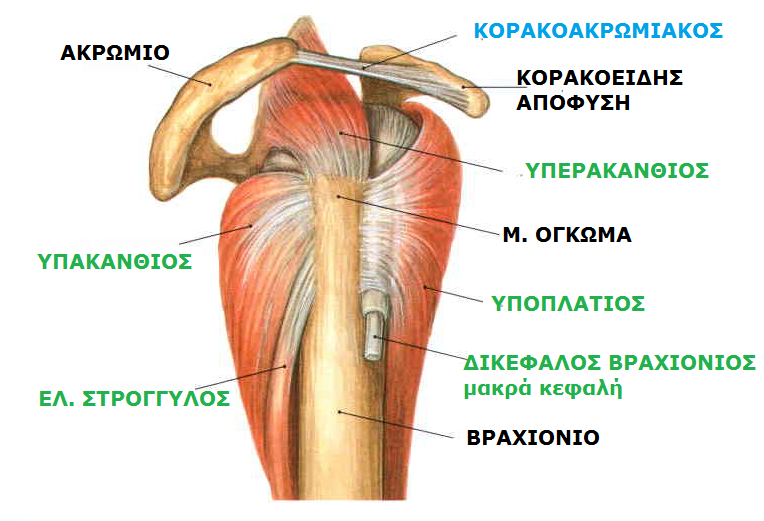 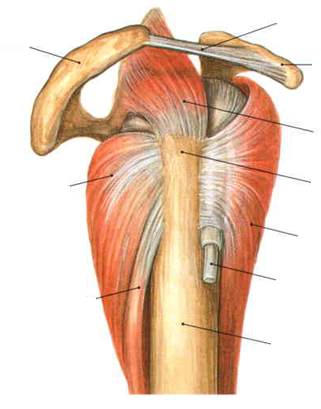 Sobotta, Atlas of human anatomy
Volume1, Head Neck, Upper Limb
14th edition 2006, Elsevier, Munich
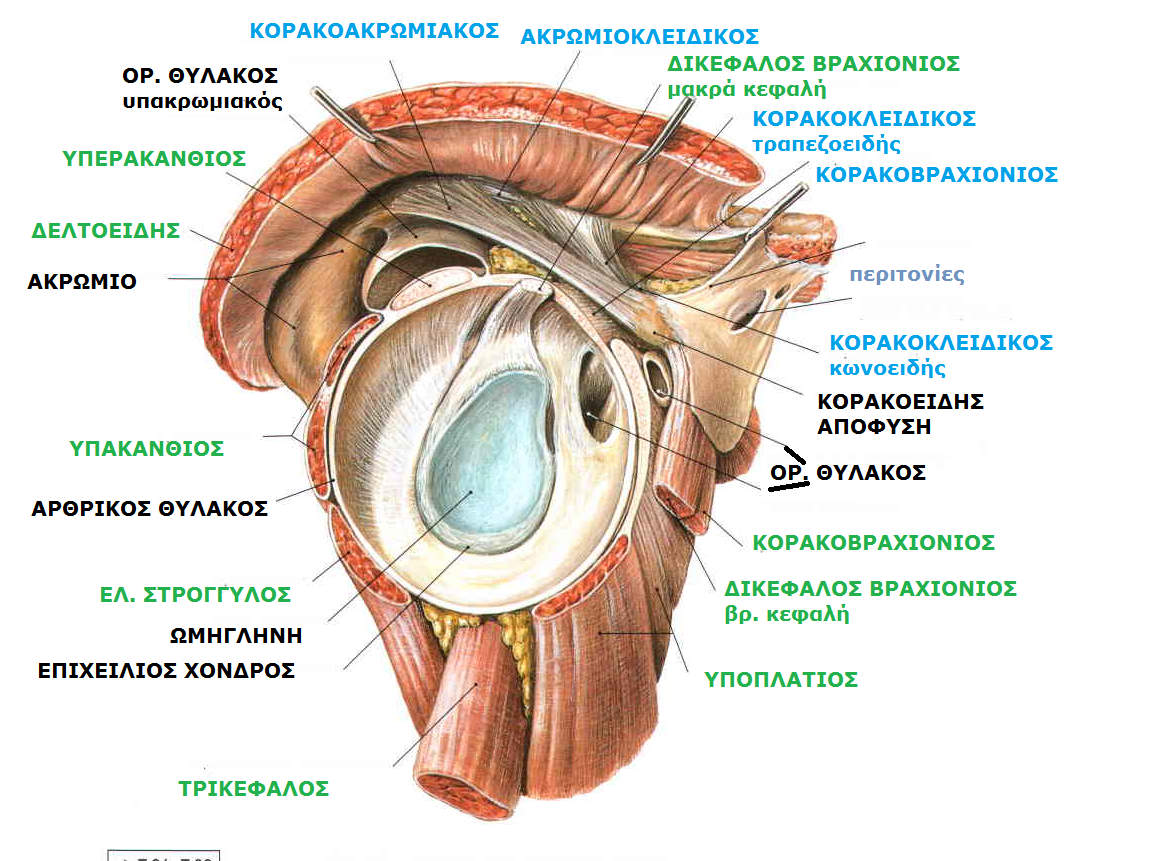 Sobotta, Atlas of human anatomy
Volume1, Head Neck, Upper Limb
14th edition 2006, Elsevier, Munich
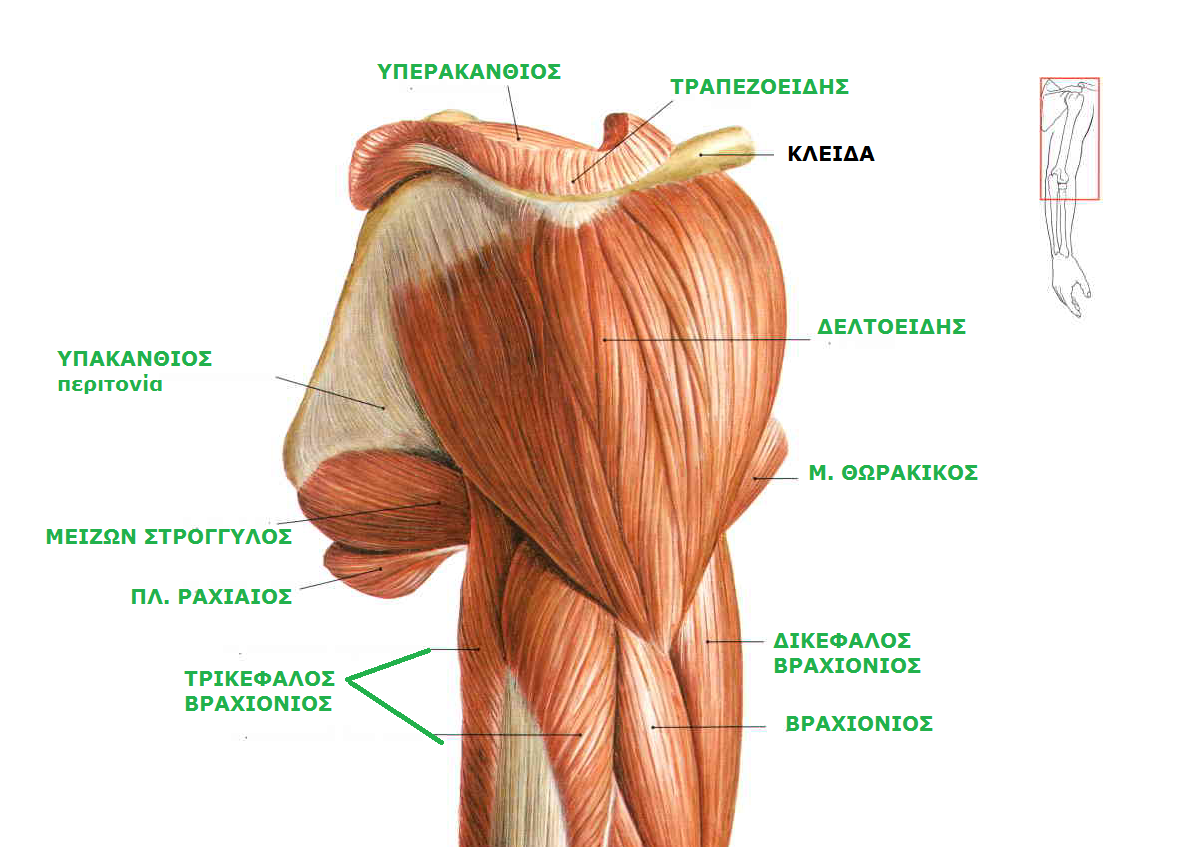 Sobotta, Atlas of human anatomy
Volume1, Head Neck, Upper Limb
14th edition 2006, Elsevier, Munich
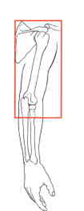 Υπερακάνθιος
Τραπεζοειδής
Κλείδα
Δελτοειδής
Μ. θωρακικός
Δικέφαλος βραχόνιος
Βραχιόνιος
Τρικέφαλος βραχιόνιος
Πλατύς ραχιαίος
Μείζων στρογγύλος
Υπακάνθιος (περιτονία)
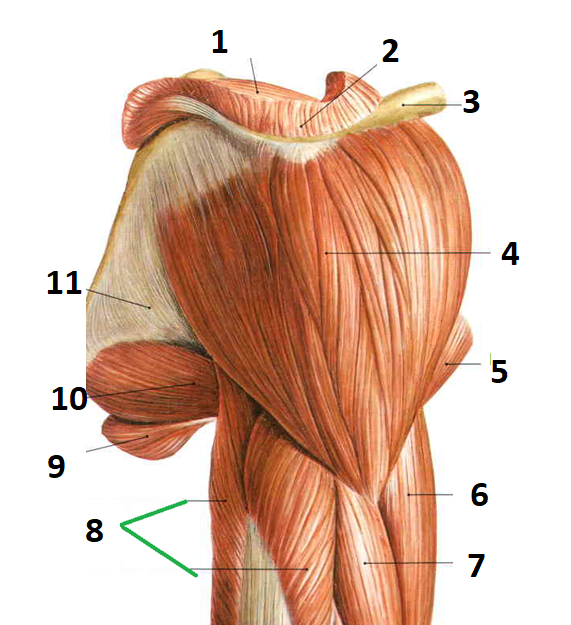 Sobotta, Atlas of human anatomy
Volume1, Head Neck, Upper Limb
14th edition 2006, Elsevier, Munich
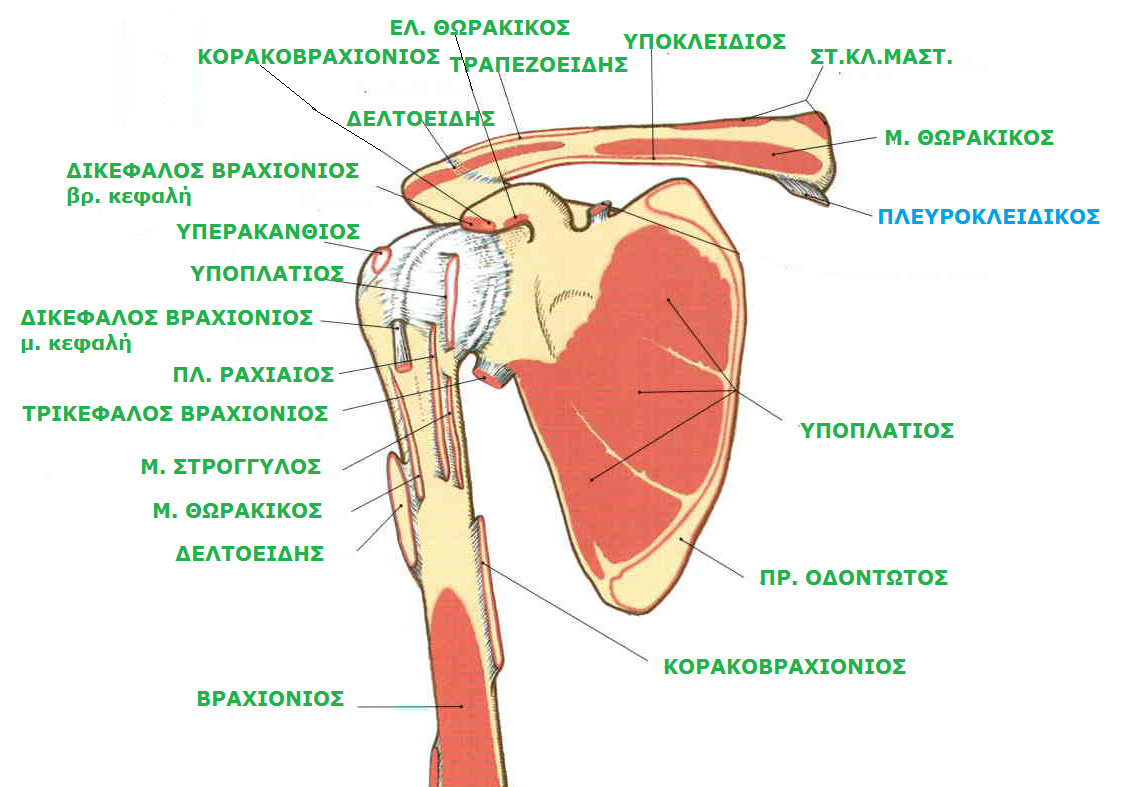 Sobotta, Atlas of human anatomy
Volume1, Head Neck, Upper Limb
14th edition 2006, Elsevier, Munich
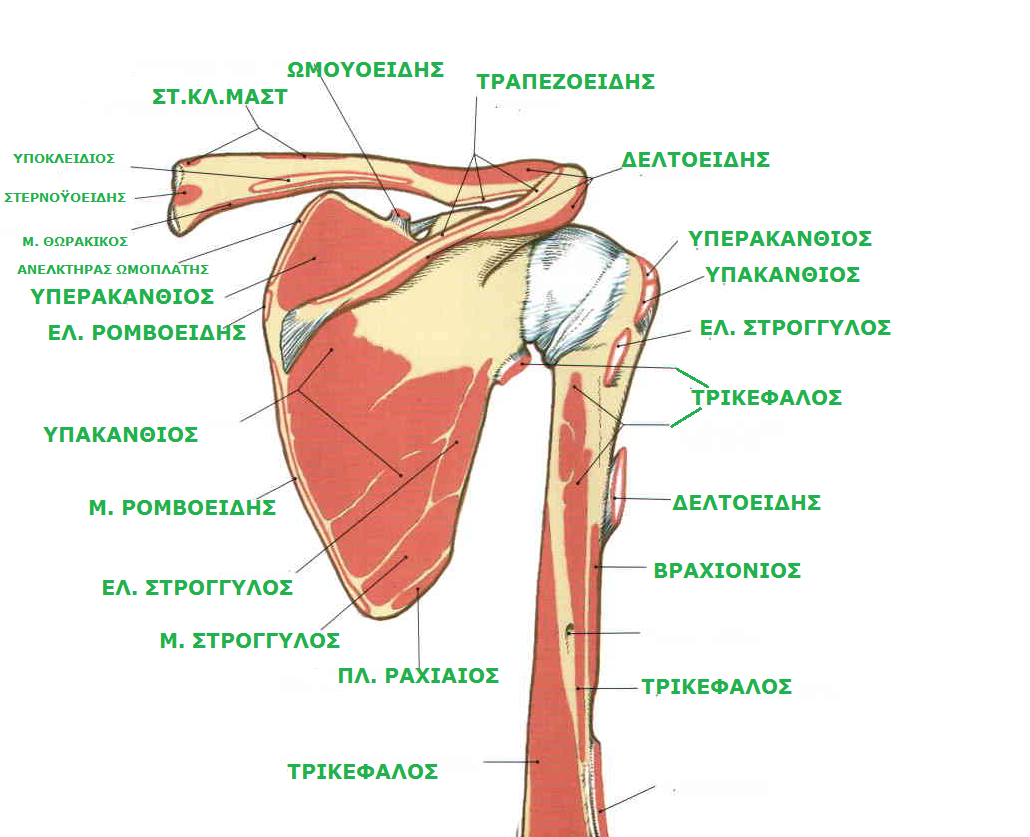 Sobotta, Atlas of human anatomy
Volume1, Head Neck, Upper Limb
14th edition 2006, Elsevier, Munich
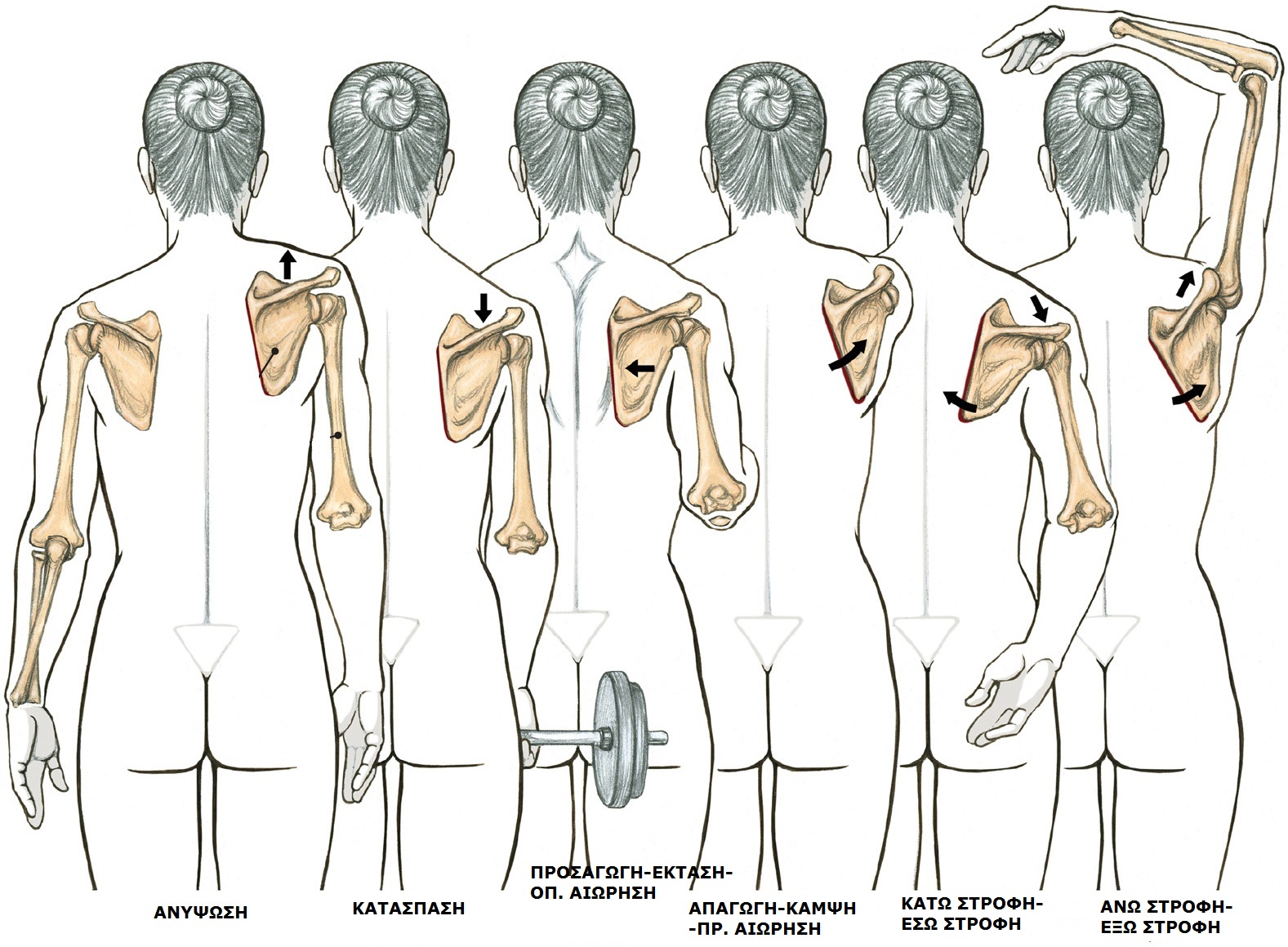 ΚΙΝΗΣΕΙΣ ΩΜΟΠΛΑΤΗΣ
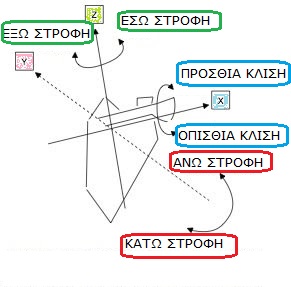 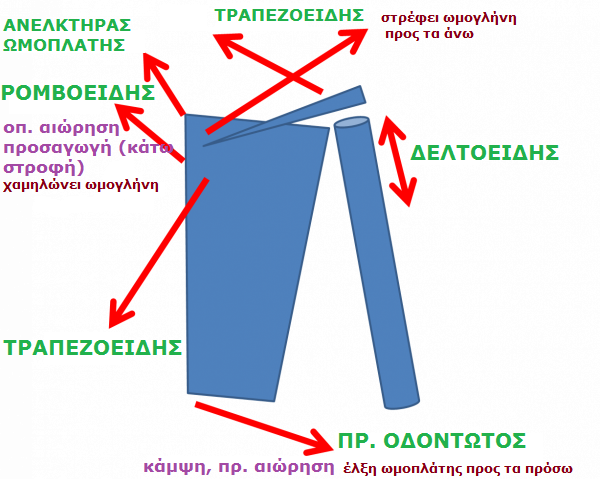 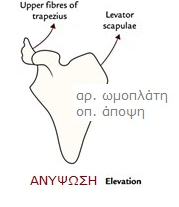 ΑΝΥΨΩΣΗ-ΑΝΑΣΠΑΣΗ
Δράση: ανύψωση ώμου
Μυς: Ανελκτήρας ωμοπλάτης, 
          Τραπεζοειδής (άνω μοίρα)
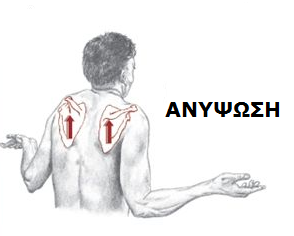 ΚΑΤΑΣΠΑΣΗ-ΚΑΘΗΛΩΣΗ
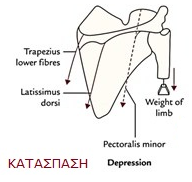 Δράση: Κατάσπαση ωμοπλάτης
Μυς: Ελάσσων Θωρακικός, 
         Τραπεζοειδής (κάτω μοίρα),
          Πλατύς Ραχιαίος
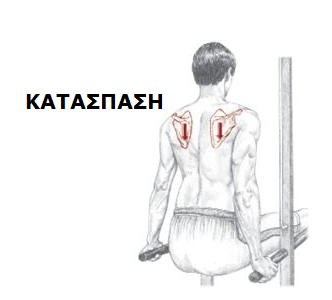 ΟΠΙΣΘΙΑ ΑΙΩΡΗΣΗ-ΕΚΤΑΣΗ-ΠΡΟΣΑΓΩΓΗ
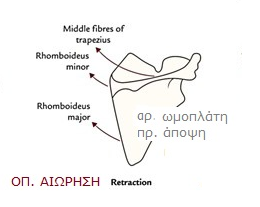 Η ωμοπλάτη έλκεται προς τα πίσω και έσω
Δράση: οι ώμοι συγκλείνουν
Μυς: Τραπεζοειδής (μέση μοίρα), ρομβοειδής
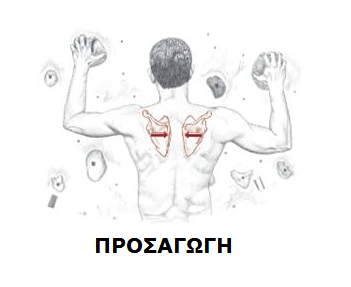 ΠΡΟΣΘΙΑ ΑΙΩΡΗΣΗ-ΚΑΜΨΗ-ΑΠΑΓΩΓΗ
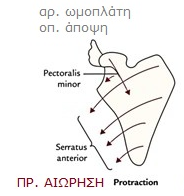 Η ωμοπλάτη κινείται προς τα πρόσω, 
 προς το θωρακικό τοίχωμα.
Δράση: Μποξ, σπρώξιμο, προσέγγιση αντικειμένων
Μυς: Πρ. Οδοντωτός, Ελάσσων θωρακικός.
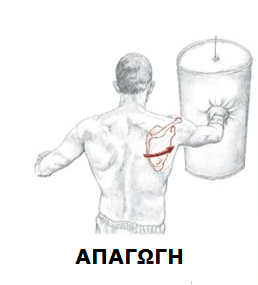 ΕΞΩ ΣΤΡΟΦΗ άνω άκρου-ΑΝΩ ΣΤΡΟΦΗ ακρωμίου
(ΑΠΑΓΩΓΗ ΩΜΟΥ)
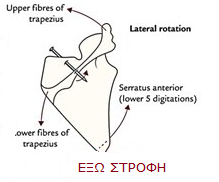 Δράση: στρέφει ωμογλήνη προς τα άνω,
Επιτρέποντας την απαγωγής άνω άκρου >90°
Μυς: Τραπεζοειδής (άνω μοίρα σηκώνει ακρώμιο,
 κάτω μοίρα κατασπά το έσω άκρο άκανθας).
Πρ. οδοντωτός: τα 5 κατώτερα τμήματα έλκουν 
κάτω γωνία προς τα πρόσω
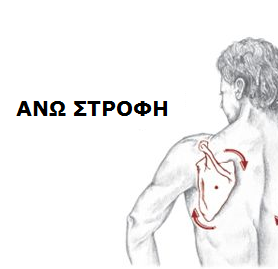 ΕΣΩ ΣΤΡΟΦΗ κάτω γωνίας-ΚΑΤΩ ΣΤΡΟΦΗ ακρωμίου
Δράση: βάρος στο άνω άκρο
Μυς: Ανελκτήρας ωμοπλάτης, Ρομβοειδής, 
          Πλατύς ραχιαίος,
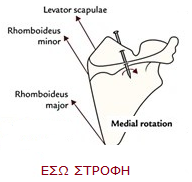 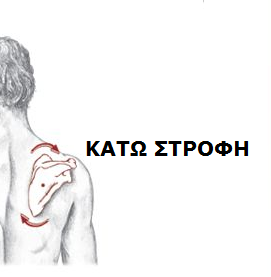 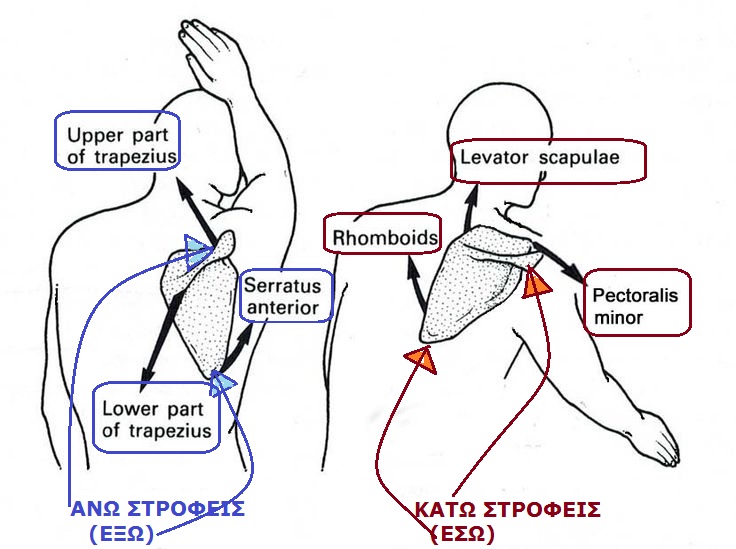 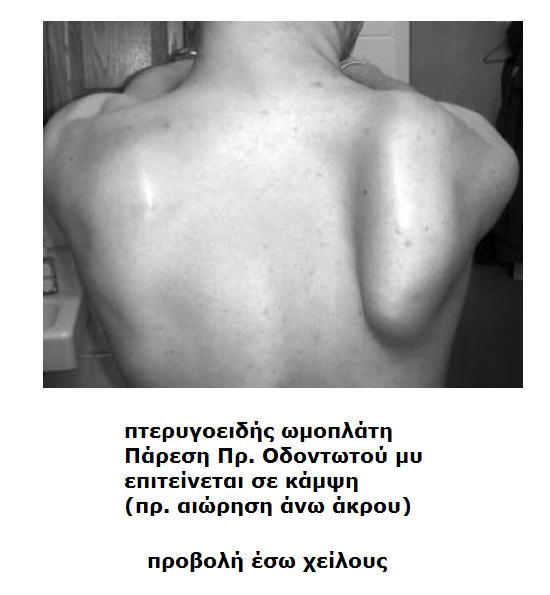 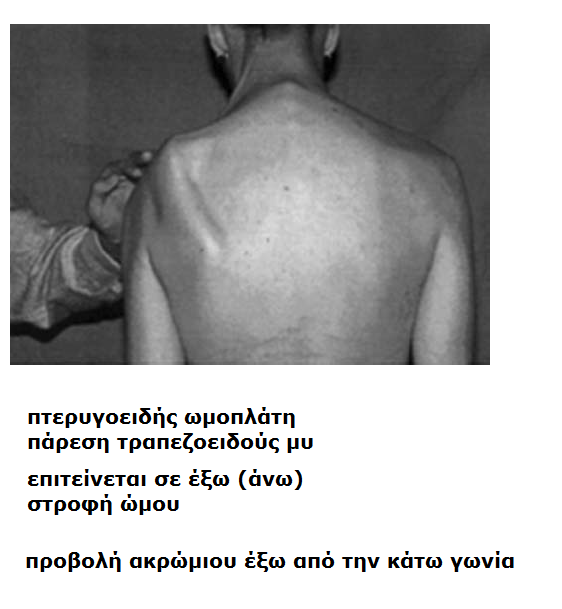 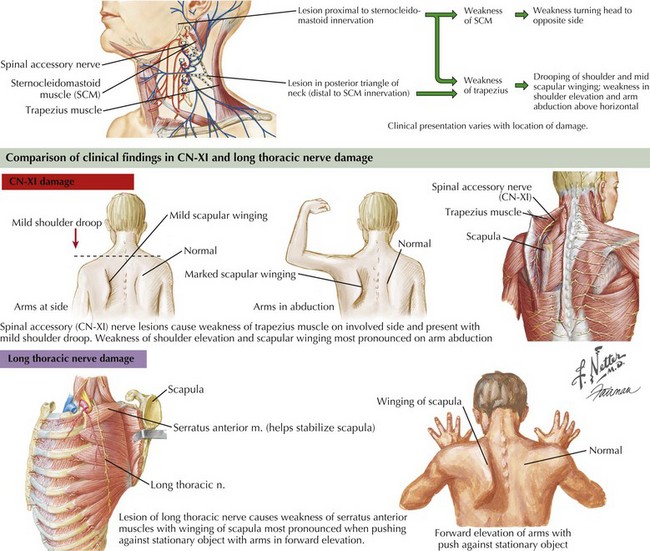 ΜΥΣ ΣΤΡΟΦΙΚΗΣ ΧΕΙΡΟΠΕΔΗΣ
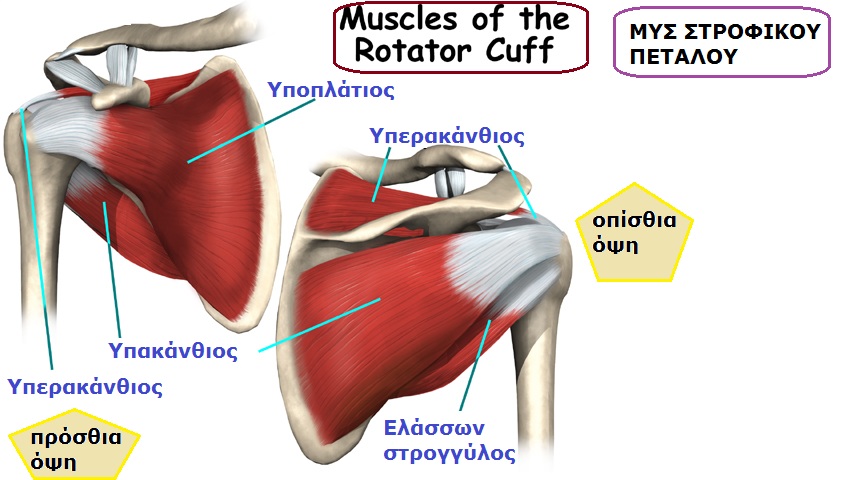 Προσφέρουν δύναμη και σταθερότητα κατά την κίνηση ώμου –
συγκρατούν κεφαλή βραχιονίου μέσα στη ρηχή ωμογλήνη), τείνουν αρθρικό θύλακο.
Εκφύονται από την ωμοπλάτη και καταφύονται στην κεφαλή βραχιονίου,
 δημιουργώντας ένα «δίκην μανίκι» γύρω από την γληνοβραχιόνια άρθρωση.
Τραυματίζονται σε ασκήσεις που αφορούν σε κινήσεις 
πάνω από το ύψος του ώμου (βόλεϊ, τένις).
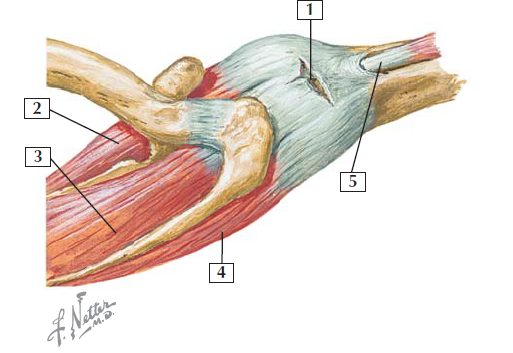 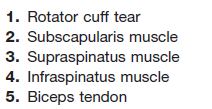 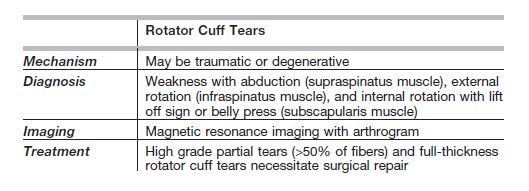 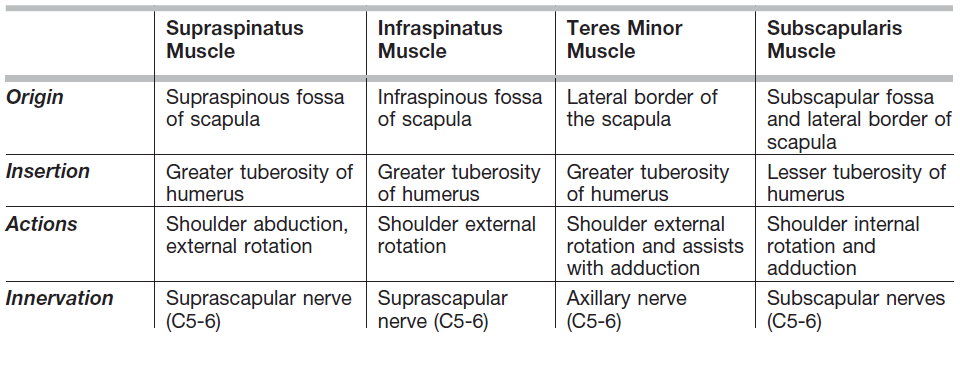 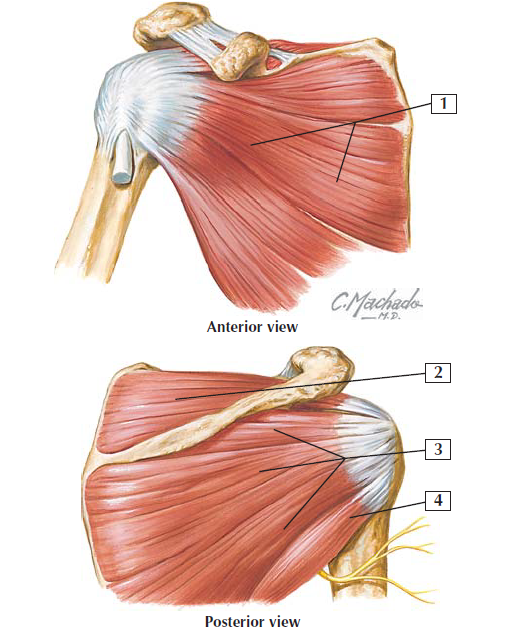 Υποπλάτιος
Υπερακάνθιος
Υπακάνθιος
Ελ. Στρογγύλος
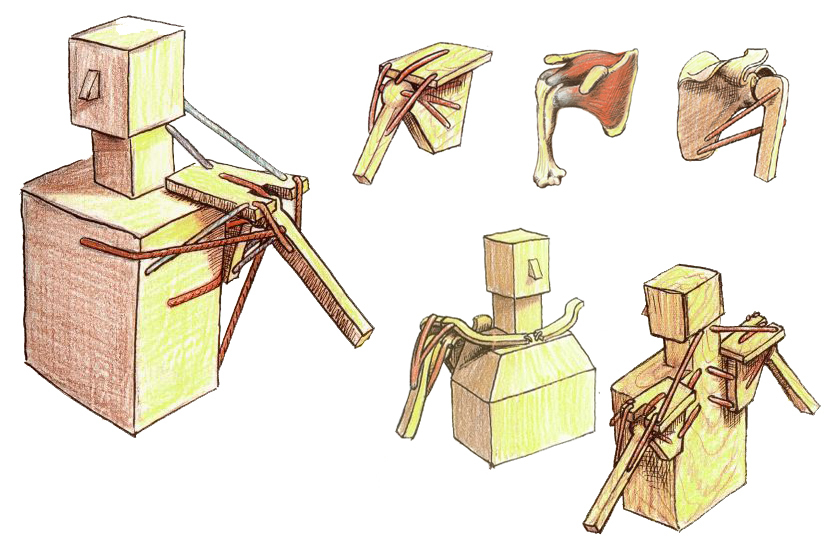 ΑΡΘΡΩΣΗ ΩΜΟΥΚΙΝΗΣΕΙΣ
Κάμψη (0-90). Μείζων θωρακικός, δελτοειδής (πρ).
Έκταση (0-45). Πλατύς ραχιαίος, δελτοειδής (οπ).
Έσω στροφή (0-40). Μείζων θωρακικός, πλατύς ραχιαίος, Μείζων στρογγύλος, δελτοειδής (πρ), υποπλάτιος
Έξω στροφή (0-55): Υπακάνθιος, ελάσσων στρογγύλος, δελτοειδής (οπ), υπερακάνθιος
Προσαγωγή (0-45): Μείζων θωρακικός, πλατύς ραχιαίος
Απαγωγή (0-180): Υπερακάνθιος (έναρξη), δελτοειδής. [στροφή ωμοπλάτης ώστε η ωμογλήνη να στραφεί προς τα άνω (πρ. οδοντωτός πρόσφυση στην κάτω γωνία- τραπεζοειδής έλκει έξω άκρο άκανθας προς τα άνω και το έσω άκρο προς τα κάτω)
Αντίσταση στην προς τα κάτω παρεκτόπιση: Δελτοειδής, Μακρά κεφαλή τρικεφάλου, βραχεία κεφαλή δικεφάλου, κορακοβραχιόνιος. (σηκώνω βαριά βαλίτσα)
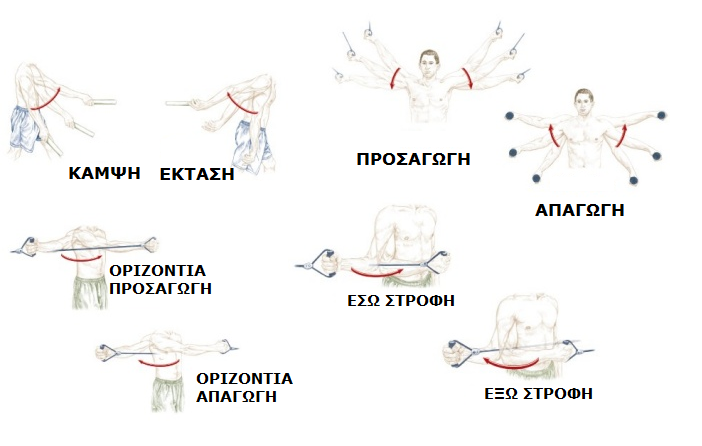 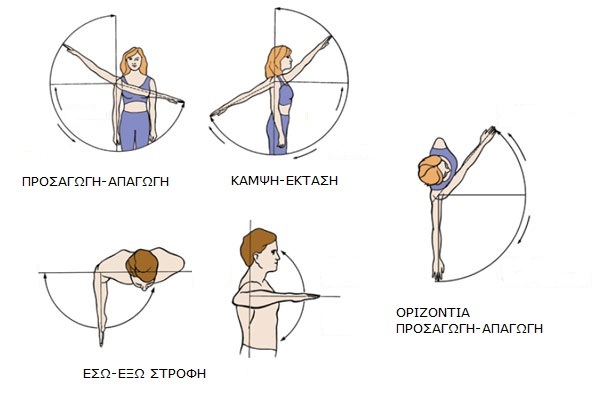 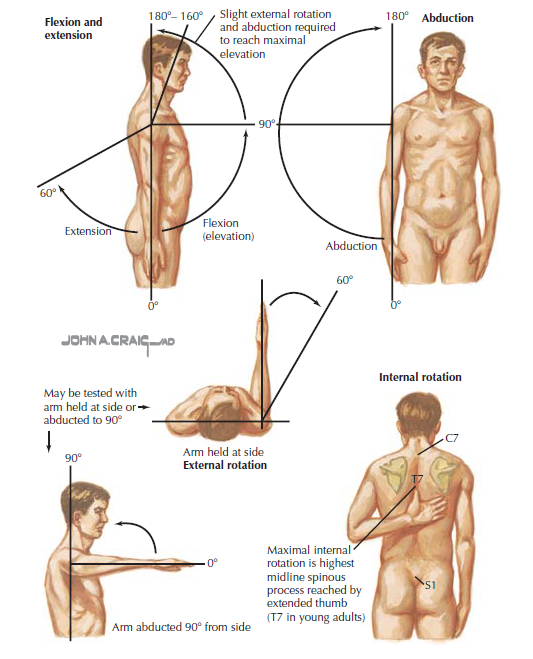